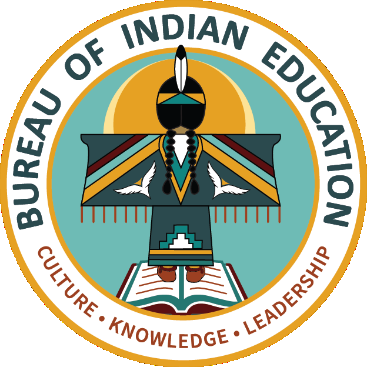 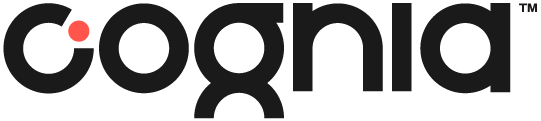 Welcome!
The training will begin shortly
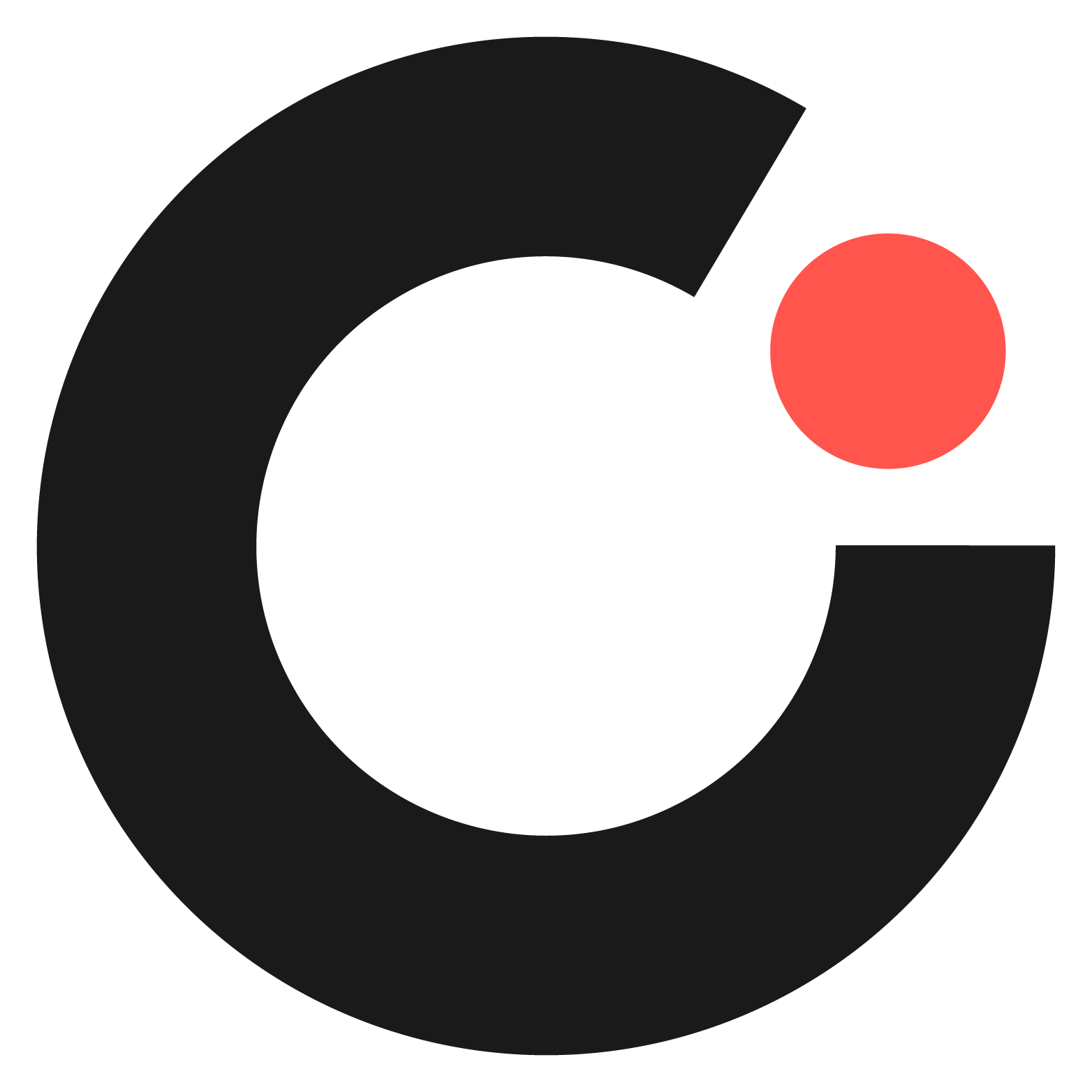 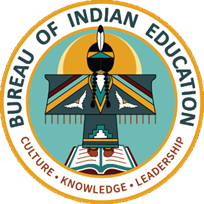 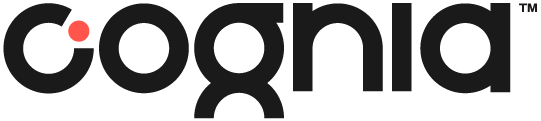 Bureau of Indian Education Science Assessment
Managing Users and Assigning Tests
Spring 2024
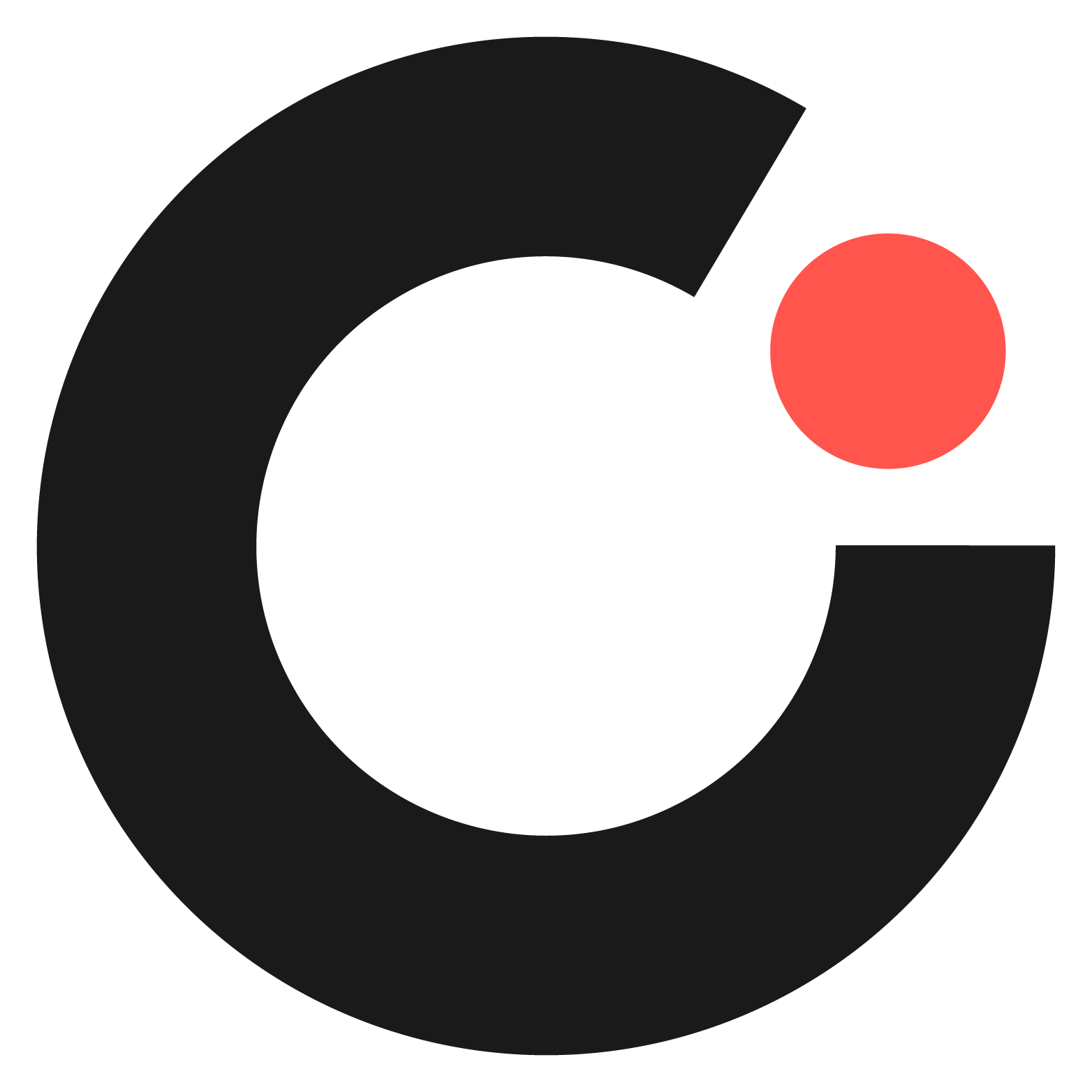 Housekeeping
All participants should remain on mute with their video off.
Post all questions to the Q&A area.
Questions will be addressed at each section break.
Please add your name, email, and school to the chat.
This training will be recorded.
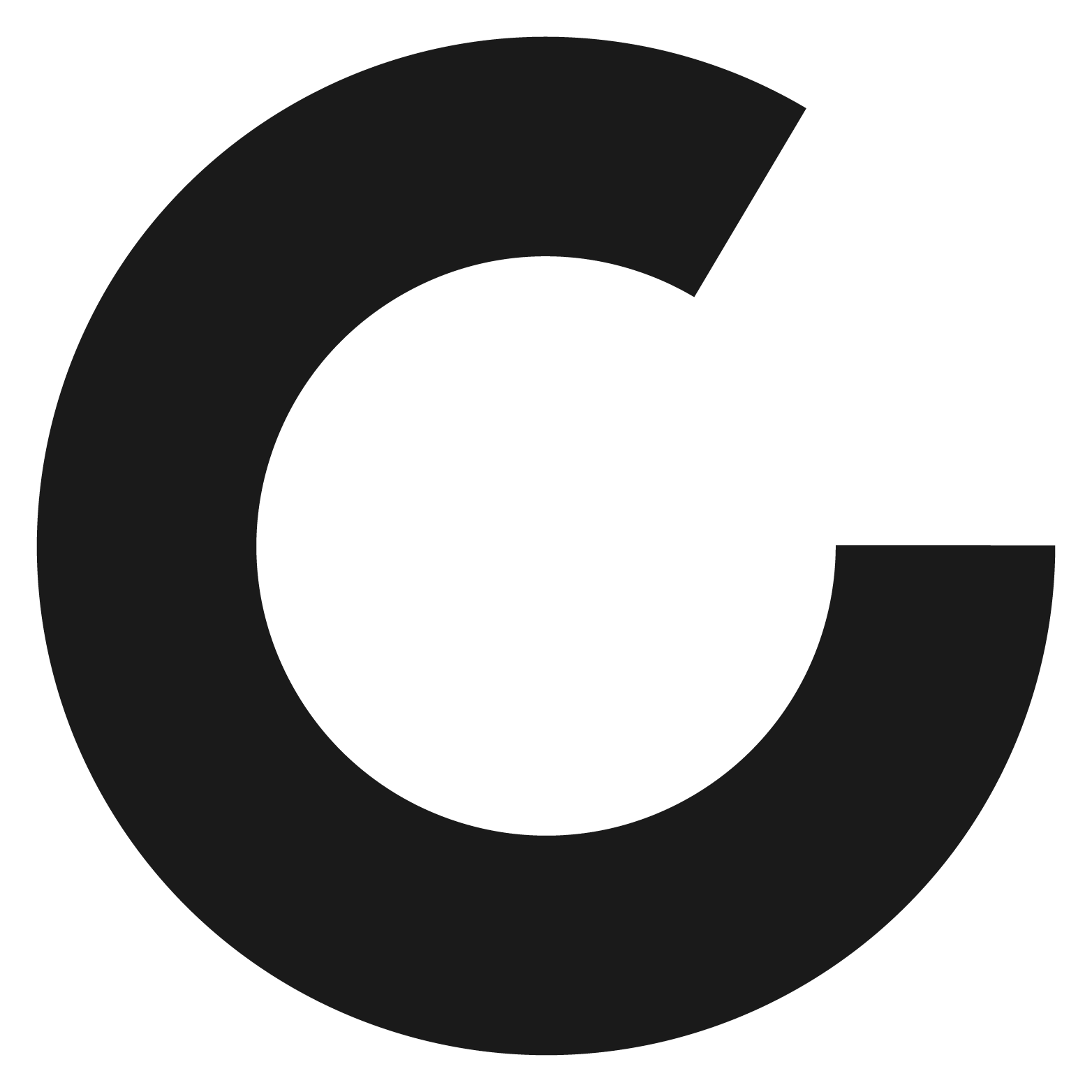 Welcome & Introductions
Bureau of Indian Education (BIE)
Aurelia Shorty, Education Program Specialist (Assessment & Accountability)
Dr. Carmelia Becenti, Chief Academic Officer
Dr. Douglas Clauschee, Educational Research Analyst  
Dr. BJ Howerton, CAO-Program Analyst
Don Griffin, Section 504 Program Coordinator
Cognia
Mara Allaire, Program Manager
Sarah McCain, Project Manager
eMetric
Aarti Jagtap, Project Manager
Kaelee Harper, Senior Support Center Manager
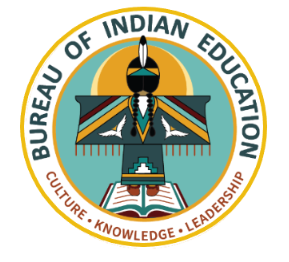 Bureau of Indian Education Science Assessment Spring 2024 Portal Training
Agenda
Key Dates
Overview of system and testing process
School Test Coordinator tasks (STC) 
Managing students and accommodations
Creating classes
Creating test sessions
Monitoring and completing testing
Students
Tools and accommodations
Launching the testing kiosk application and logging in
Navigating through the test and turning-in the test
Technology considerations
Additional training resources
Questions
Key Dates
The BIE Science Assessment Portal
Single portal (https://bie.cognia.org) used for 
Science Summative assessment
Science Benchmark assessments (optional)
Access to Science Summative and Benchmark reports
Same student records will be used for Benchmark and spring BIE Summative Science
BIE Science Assessment Online System
Test Preparation Process
STC 
Create user accounts
Add/edit/transfer students
Assign accessibility features & accommodations
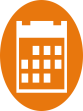 ITC
Download and install kiosks/apps (optional)
Complete Site Readiness Test
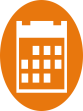 STC/TA
Create classes
Schedule classes for test
Print/distribute log-in tickets
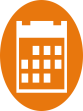 Students
Launch kiosk or browser
Log-in and test
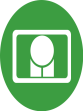 STC 
Update test report codes and student records as needed
View results in Data Interaction (later this year)
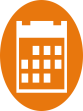 After testing…
Portal Access
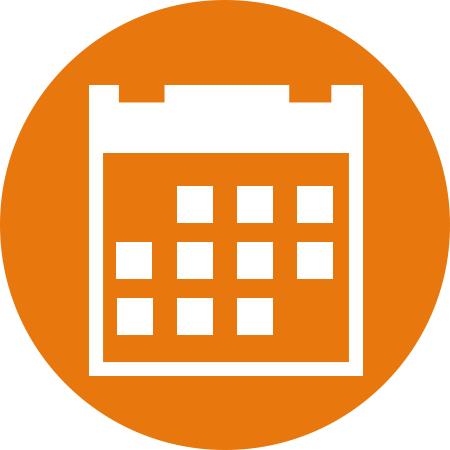 Access
http://bie.cognia.org 
Open all year, previous accounts can be used this year
For new School Test Coordinators (STCs), accounts will be created by BIE (Aurelia Shorty will create accounts for STCs).
STCs will create all new portal user accounts
Usernames must be unique 
Your email address controls your account
New users will receive two automated emails, one with username and one with temporary password from bietechsupport@cognia.org
When an account is deactivated or reactivated, the user will receive an email
STCs should periodically audit and deactivate used accounts
User Roles
Test Administrator Permissions
A TA can add any student in their school to their class
A TA can only view the student record for any student in one of their classes
A TA cannot edit the student record
A TA can view, edit or delete any class to which they have been designated the TA
A TA can schedule their class to any program that that have access to
Programs: BIE Science Benchmark, BIE Science Assessment
A TA can view, edit or delete a test session if they are the TA for the class in the test session and they have access to the program (BIE Science Benchmark and/or BIE Science Assessment)
Only a TA can Score the human-scored items in Benchmark assessments 
A TA can view Benchmark test results in Reporting for any class they are assigned to
Program Access
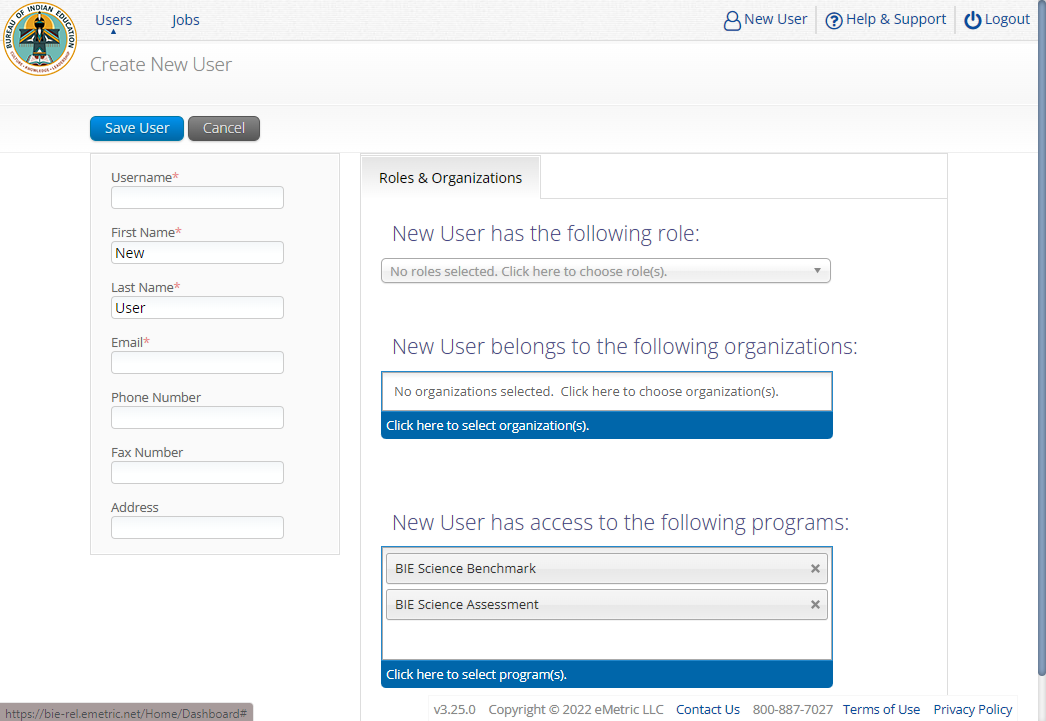 Portal Log-in
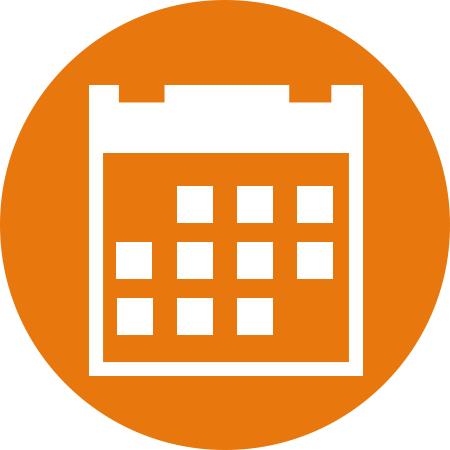 Portal URL: https://bie.cognia.org/
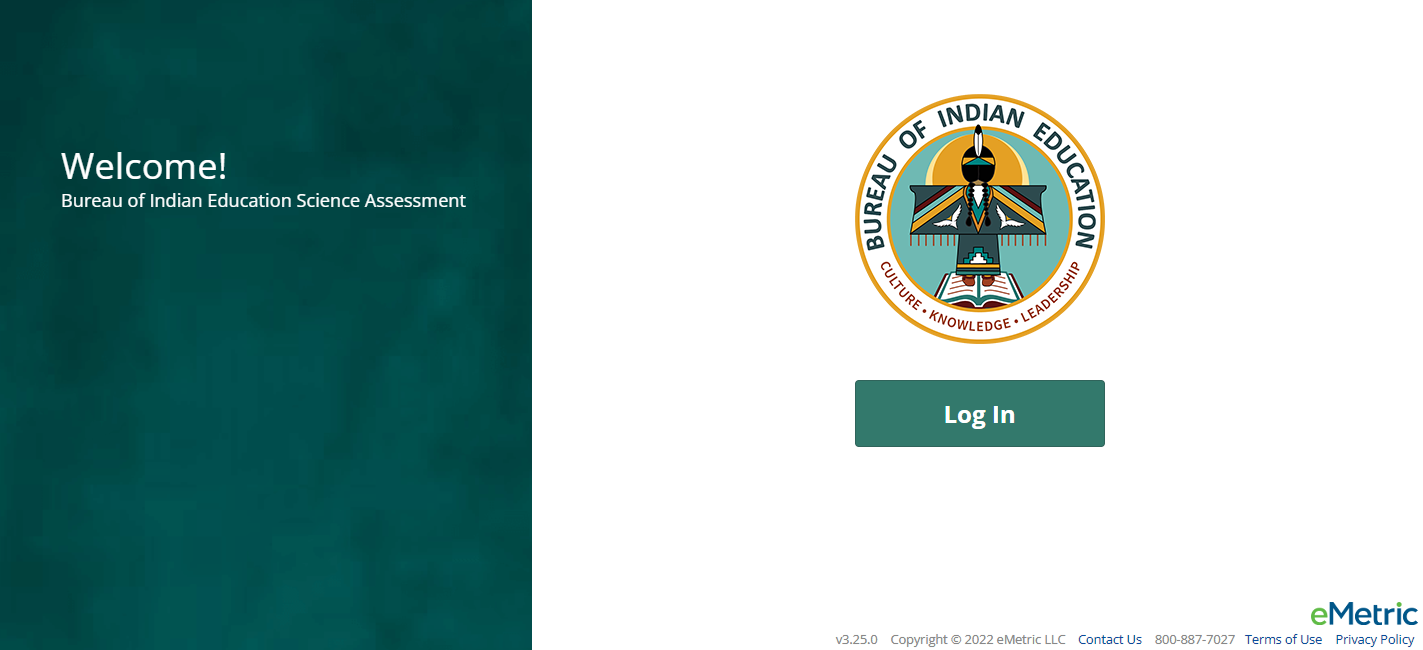 Portal Main Page (STC View)
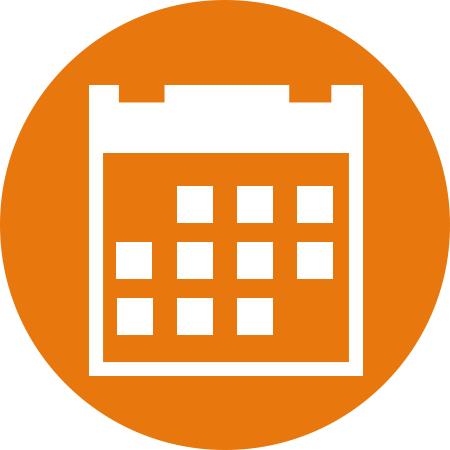 1
2
3
4
5
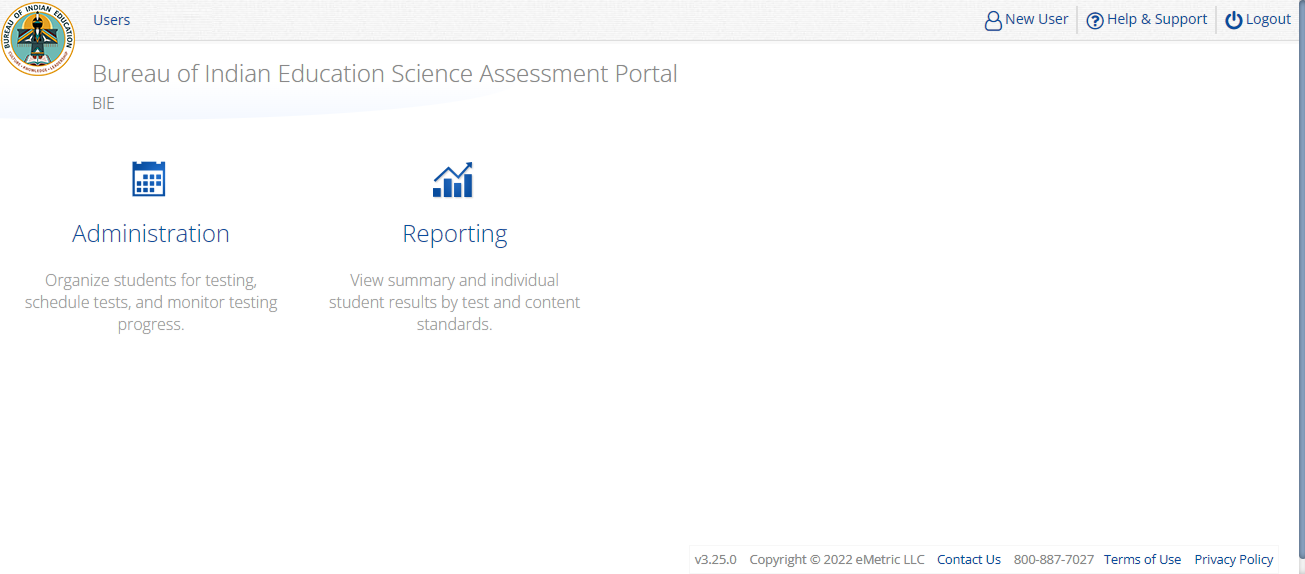 6
7
Portal Main Page (TA view)
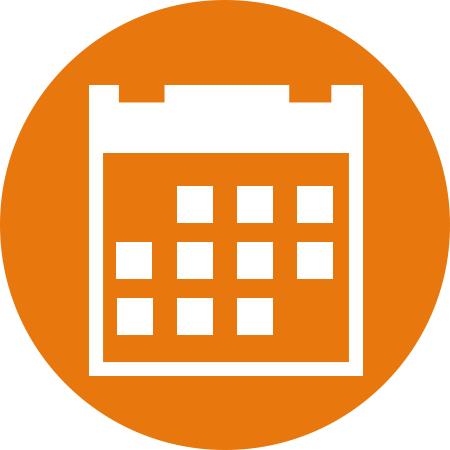 1
2
3
4
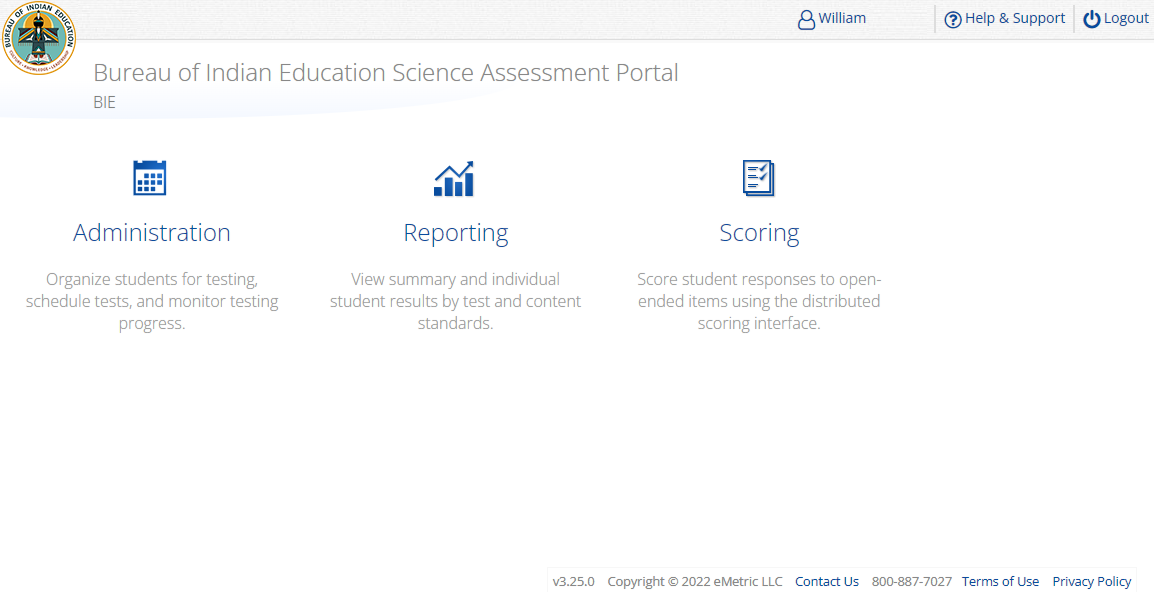 TA Only!
5
6
7
Administration Component (STC view)
1
2
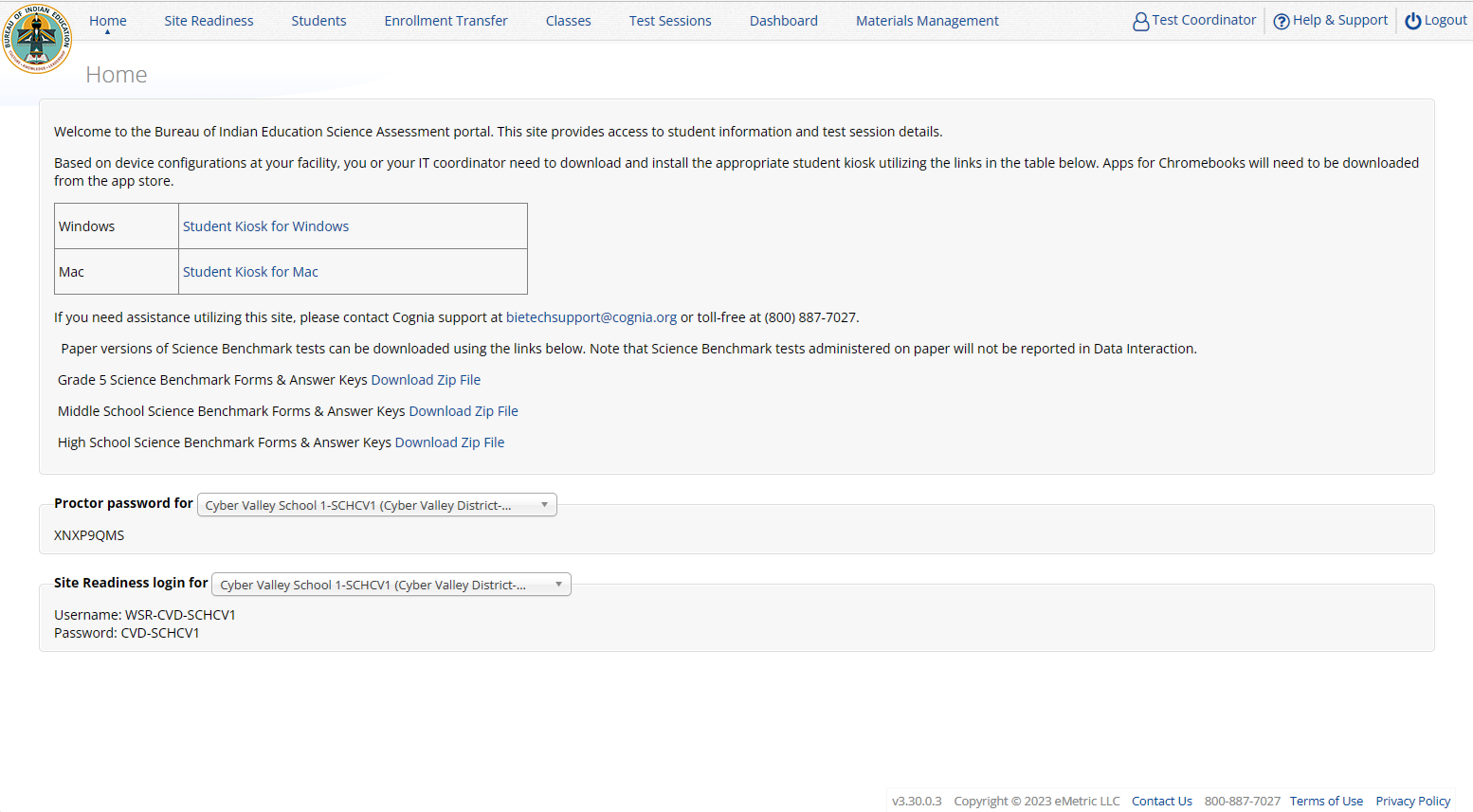 3
4
5
6
Administration Workflow
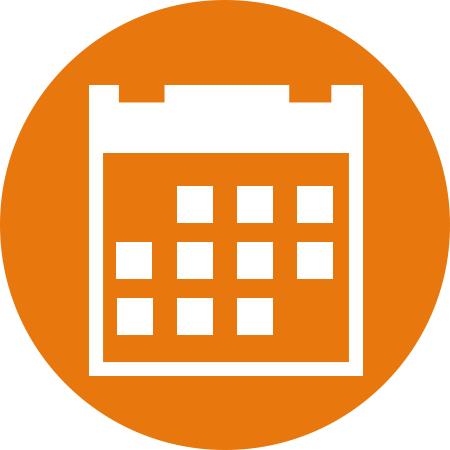 STC: update roster and student information, assign accommodations and accessibility features
STC or TA: make classes and test sessions
TA: score tests
STC and TA: view reports
[Speaker Notes: The next component of the portal that we are going to go over is the Administration component. 

The Administration component consists of 5-6 tabs depending on your account type. 
Home – this is where you can view important announcements, access links for downloading the Kiosks, and attain the Proctor Password and Site Readiness log in credentials. 
Site Readiness – this is where you can certify your site as ready for testing.
Students – this is where you can assign student accommodations. 
Classes – this is where you can verify your rosters for testing.
Test Sessions – this is where you will schedule your classes for test sessions. 
And, the Dashboard – this is where you can view helpful charts and data at the district level.]
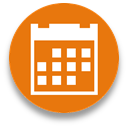 Managing Students
BIE roster loaded 11 Sept 2023
Grades 5, 8 and 11 only
View your current student roster in the Student tab
Update rosters
STCs may request student transfer for students enrolled in other schools at any time
STCs may unenroll students from school at any time
STCs can add student individually at any time
Check/update individual student records
Demographic data
Add/remove accommodations and access to accessibility features
Tips:
State Student ID = NASIS ID
On Students tab: Download roster in csv at any time by selecting “Export Roster” under the “Exports” drop down (contains name, NASIS ID and Grade)
Can’t add student? They may be enrolled in different school – initiate transfer request
Cognia Customer Care desk can assist with student transfers
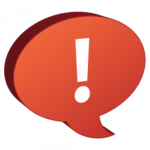 Managing Students
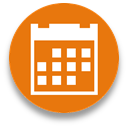 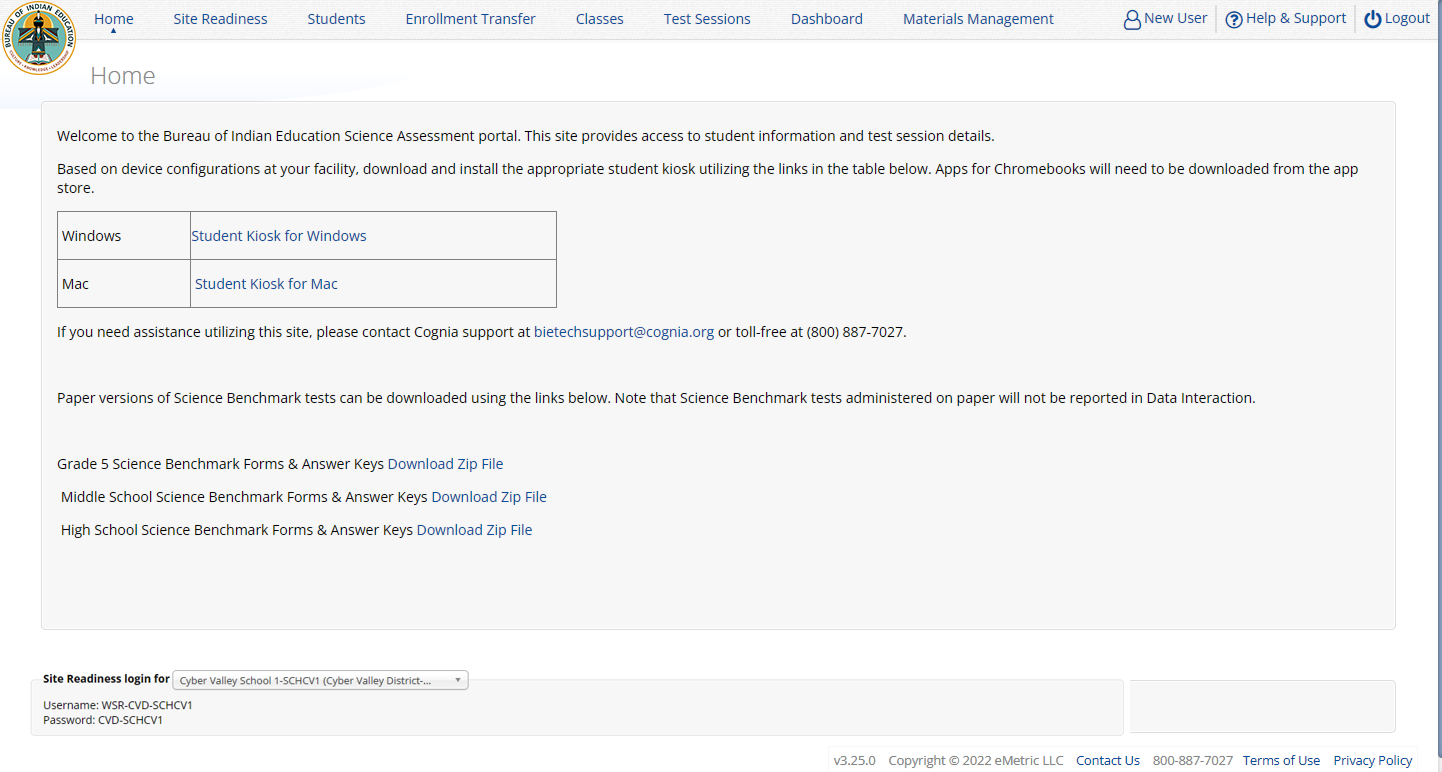 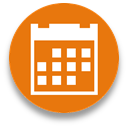 Managing Students
6
7
1
8
2
5
3
4
9
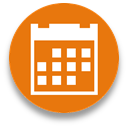 Add or Edit Student
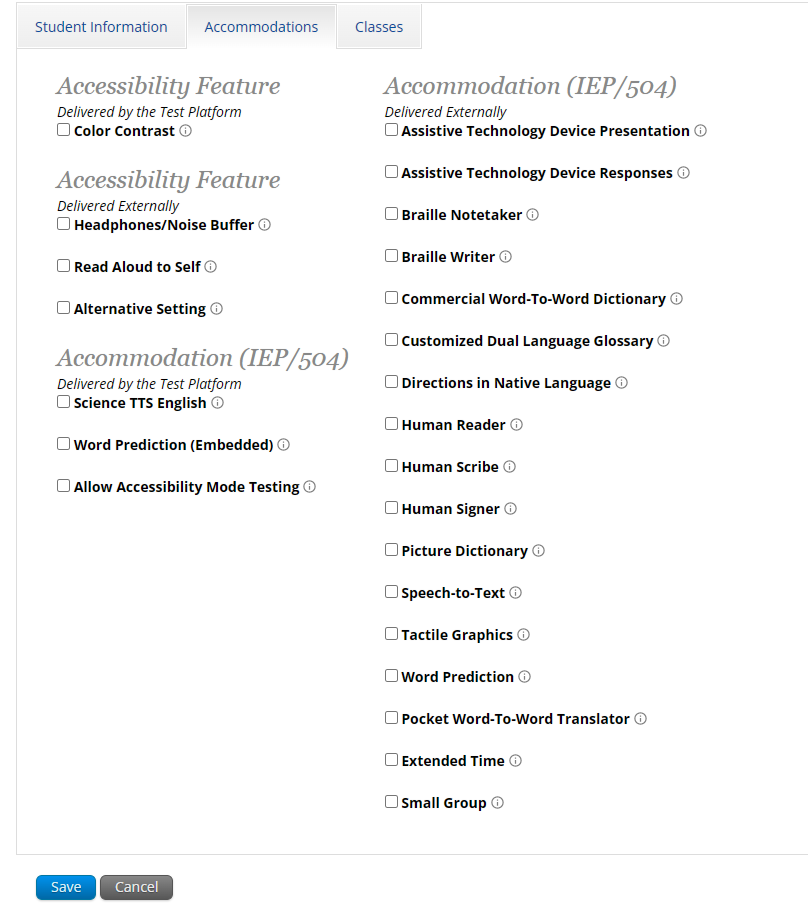 New for 2023-2024:

Moved Science TTS English from Accessibility to Accommodation

Moved Human Reader from Accessibility to Accommodation

Added Extended Time accommodation

Added Small Group accommodation
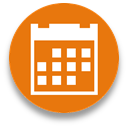 Unenroll Student
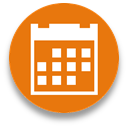 Unenroll Student
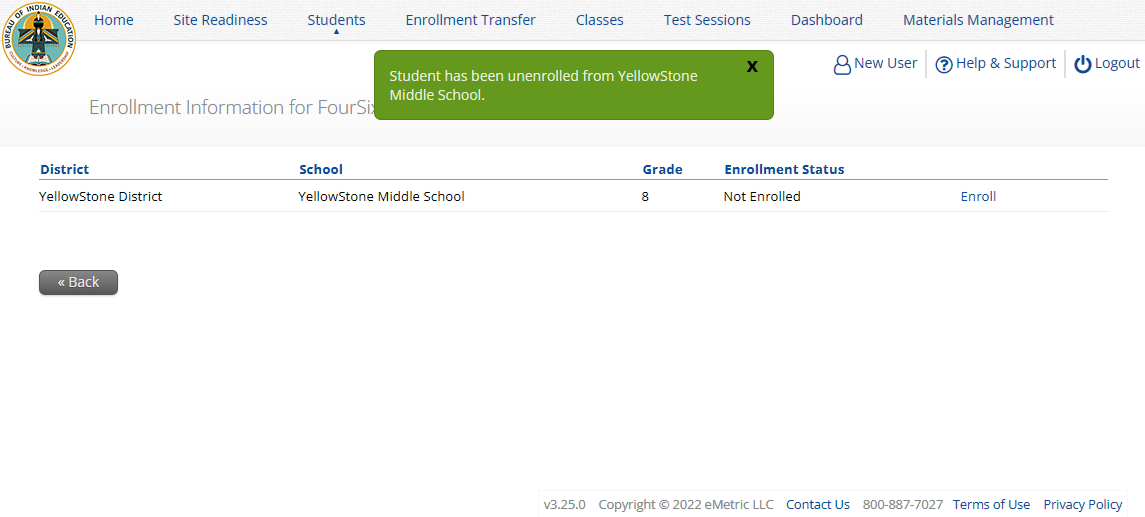 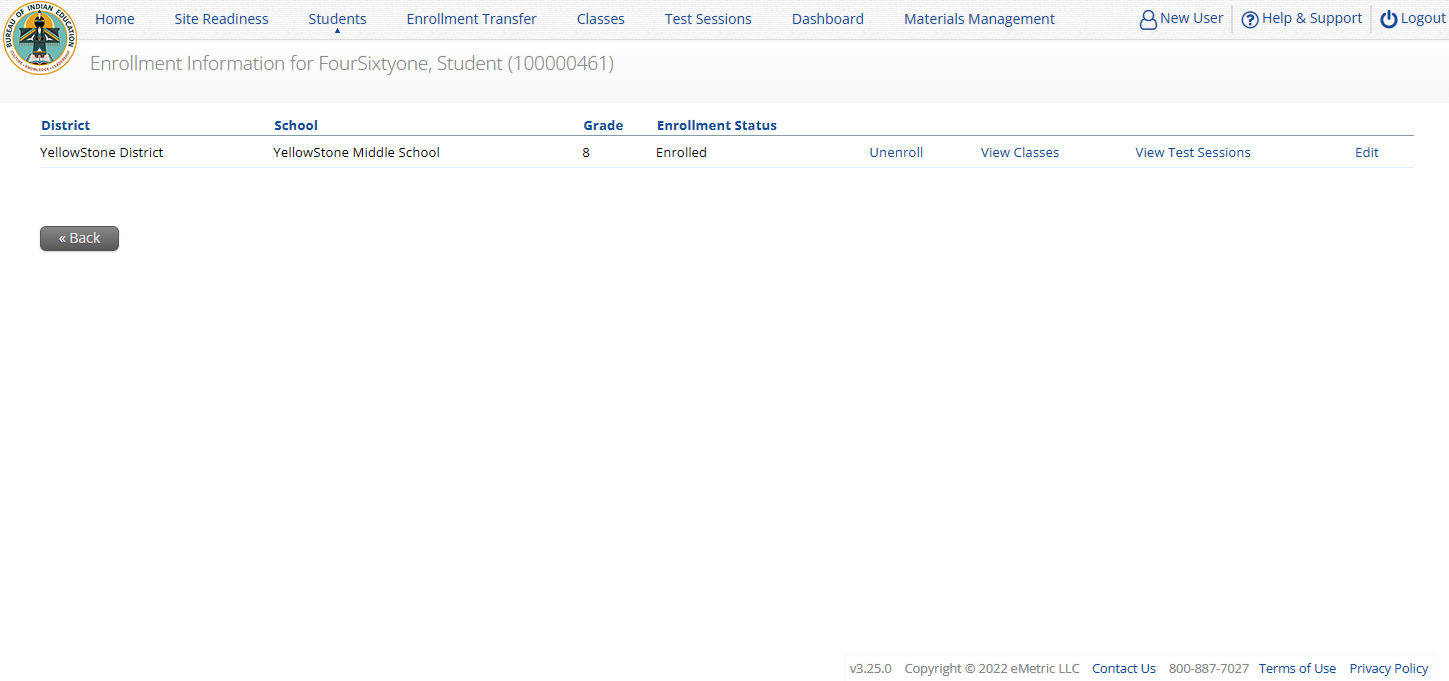 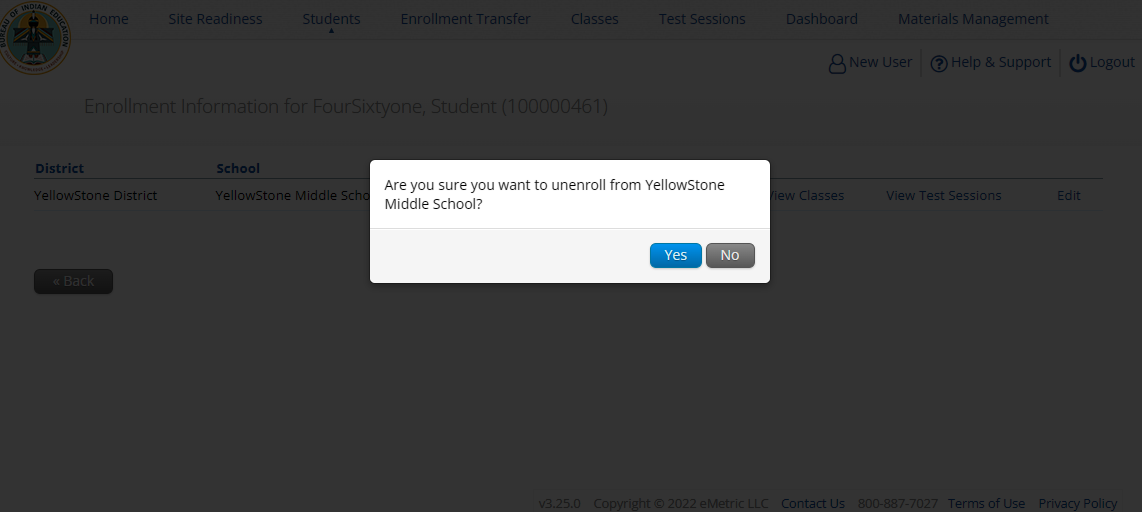 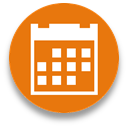 Student Transfer Request
Request to move student from another school into your school
Approve or reject requests to move students out of your school
Receive notification of requests by e-mail and in portal
If a student is unenrolled, the help desk will approve the transfer request
Test sessions do not transfer with the student!
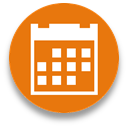 Student Transfer Request
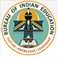 Status:
Pending
Canceled
Approved
Rejected
Your requests
Requests sent to you from other organizations
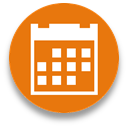 Student Transfer Request
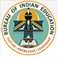 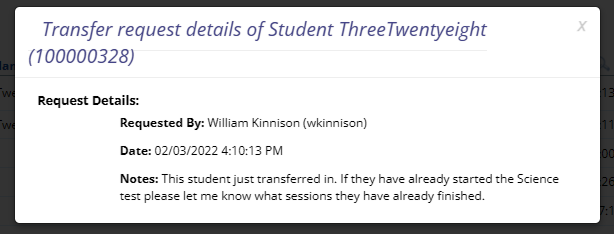 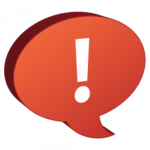 Test sessions do not transfer with the student!
John Smith (JSmithSTC)
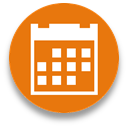 Student Transfer Request
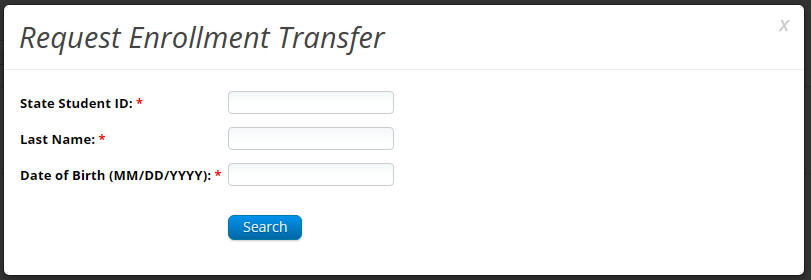 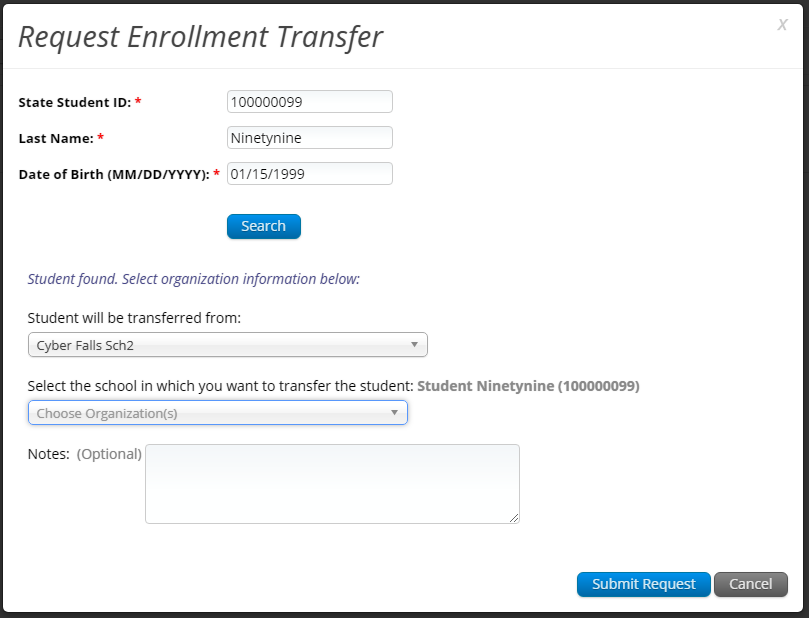 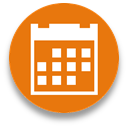 Student Transfer Request
Enrollment request - requestor’s view
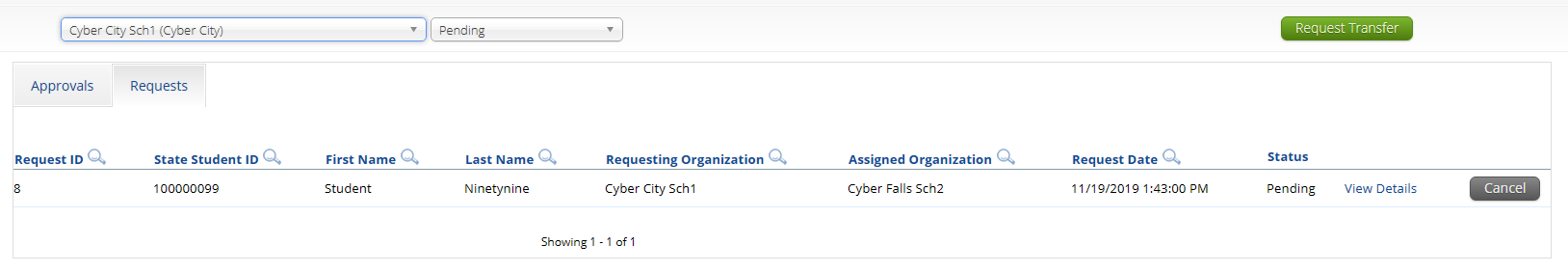 Enrollment request - receiver’s view
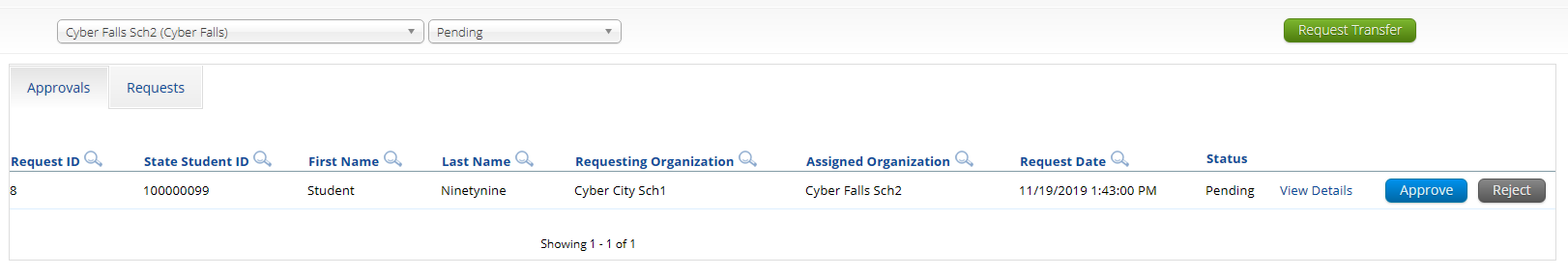 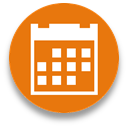 Student Accommodations
Check/edit accommodations
Accommodations are not included in BIE roster upload
Edit student accommodations individually or… 
Use Upload Accommodations to edit accommodations on multiple student records at one time 
You can use the Export Accommodations button to download list of all students and their currently assigned accommodations, edit that file and re-upload it using the Upload Accommodations menu
View the training video, available in the Help & Support site, https://bie.onlinehelp.cognia.org/resources/, for step-by-step instructions
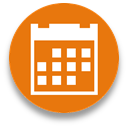 Universal Tools, Accessibility Features, and Accommodations
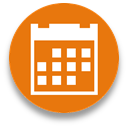 Accessibility Features, and Accommodations
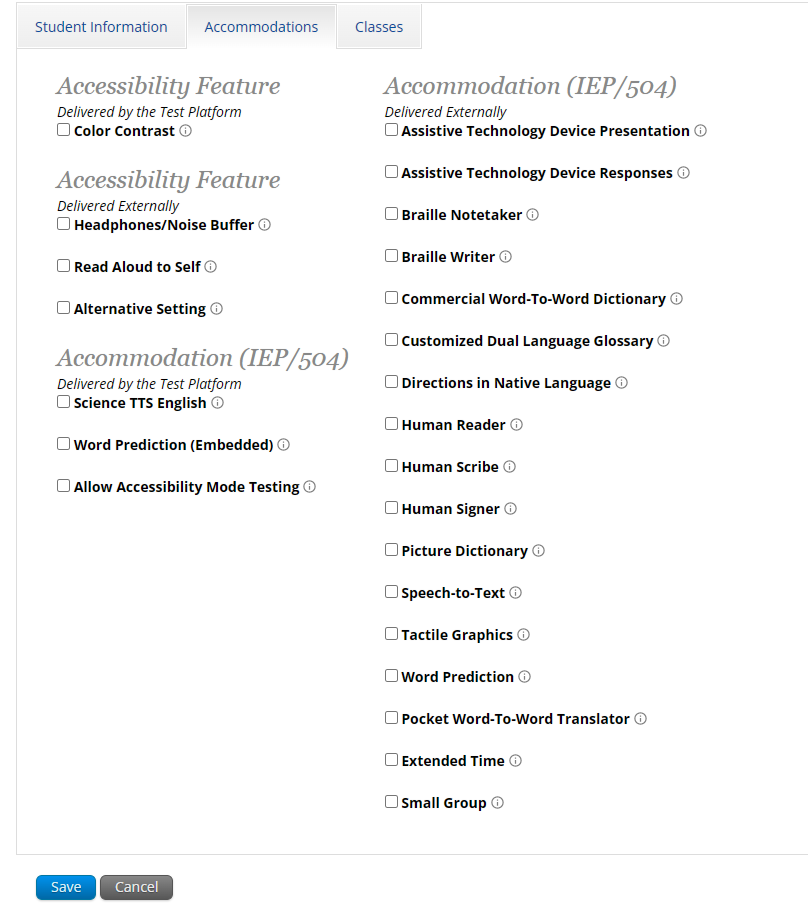 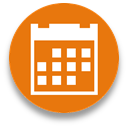 Accessibility Features, and Accommodations
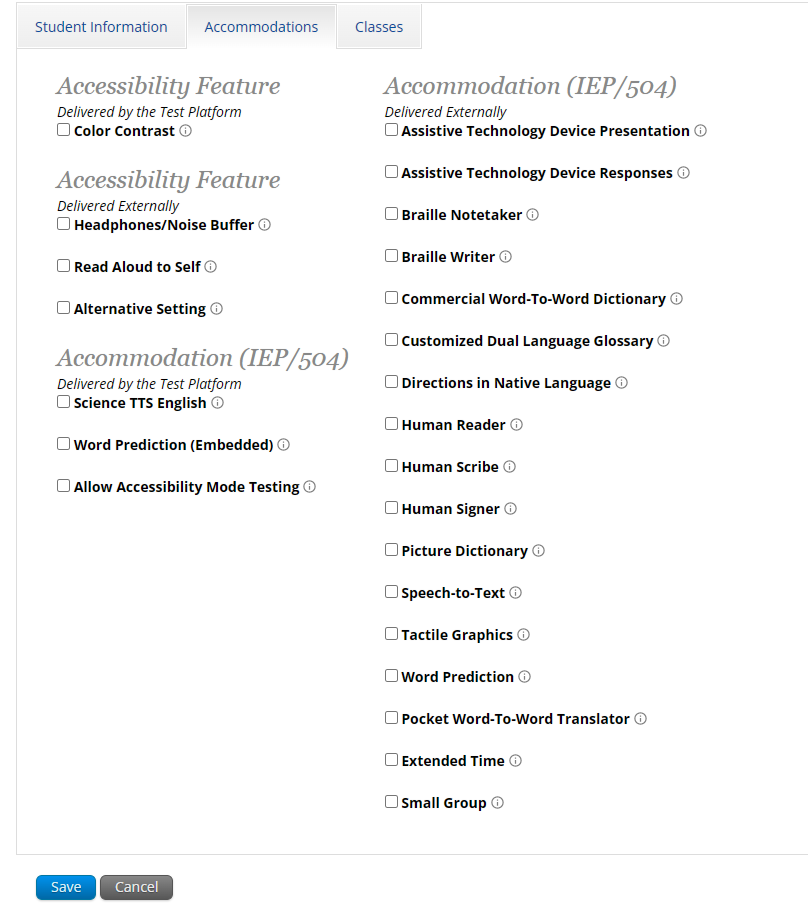 Student will be assigned a TTS-specific form
Student can use CoWriter© word-prediction; an additional file must download which may delay loading test by a minute
Windows only! Proctor must enter proctor password when student logs in to test.
Assign student accommodations PRIOR to scheduling the test for the student.
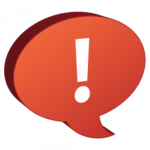 See the “Testing with Third Party Assistive Technology” guide for more information on using the test interface with screen readers, speech-to-text, text-to-speech and other assistive technologies.
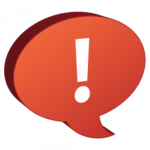 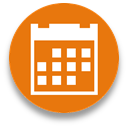 Student Upload Accommodations
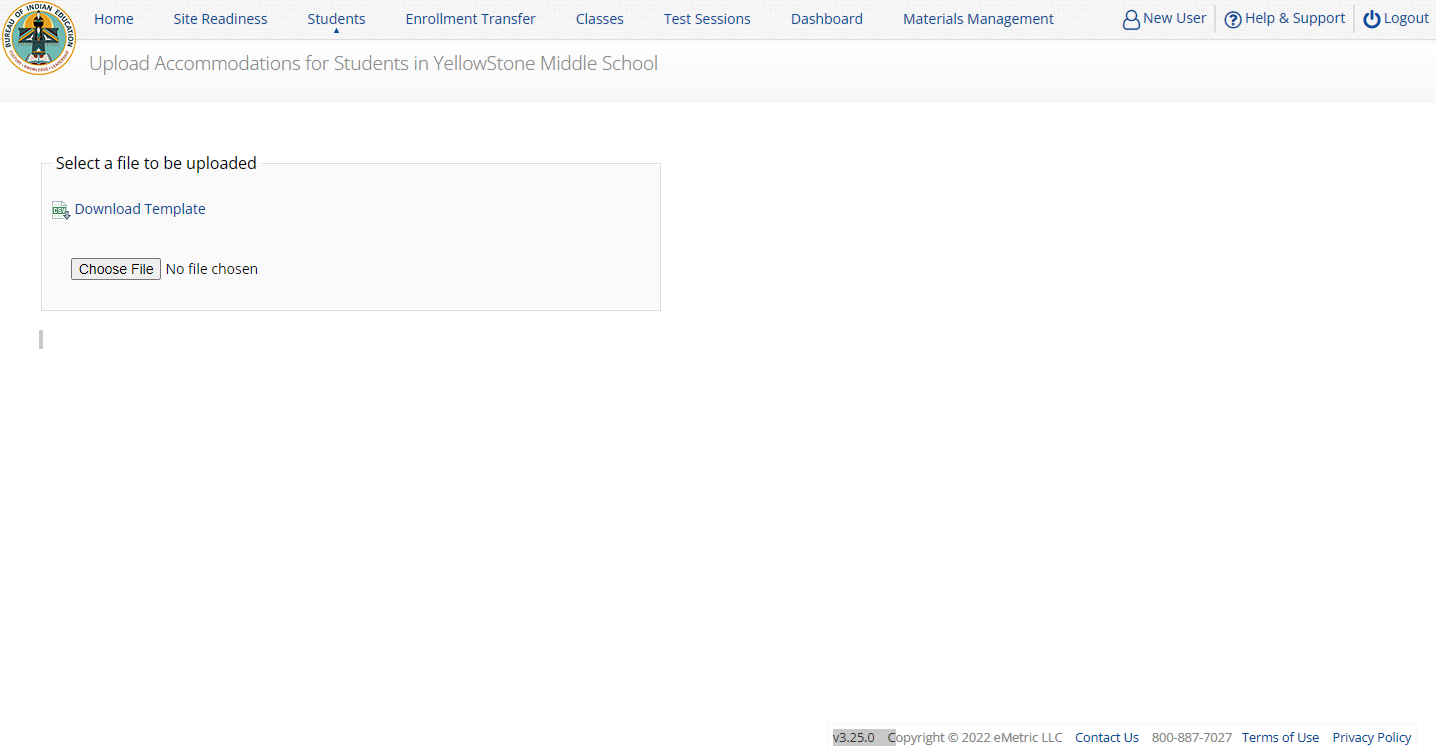 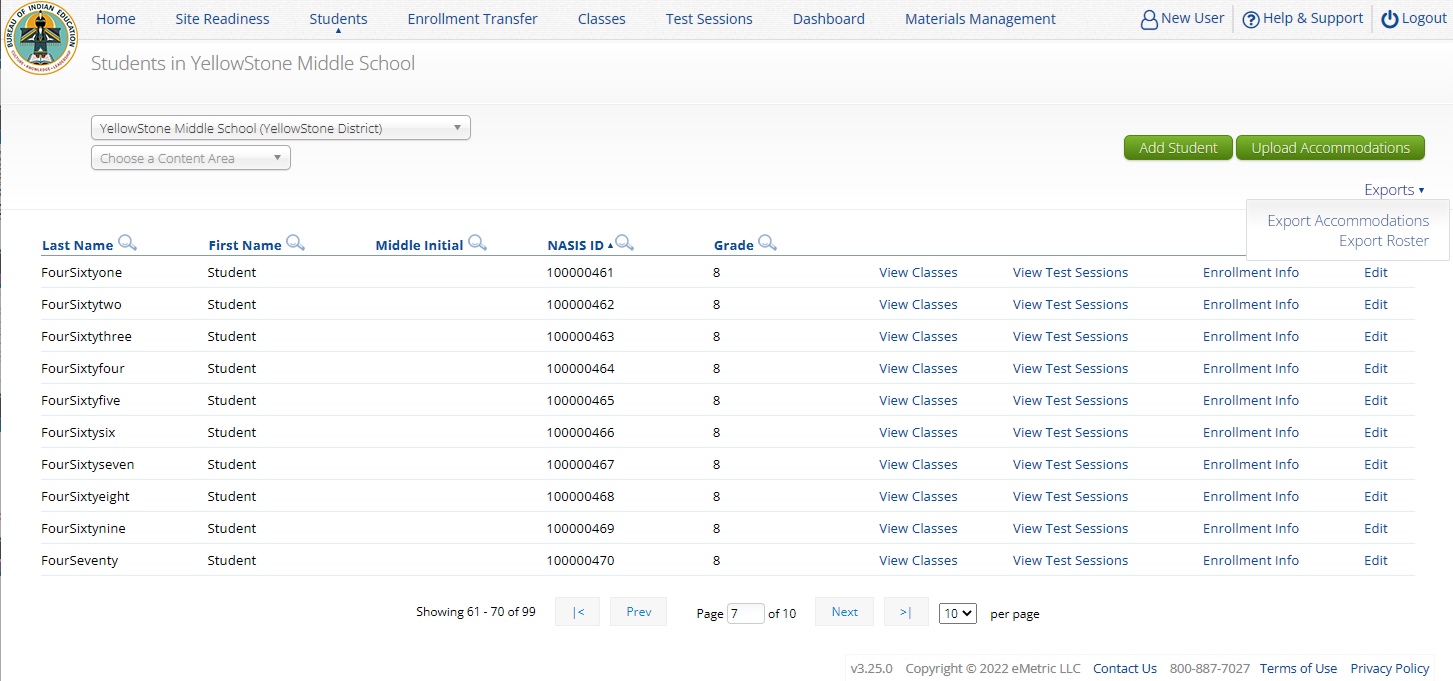 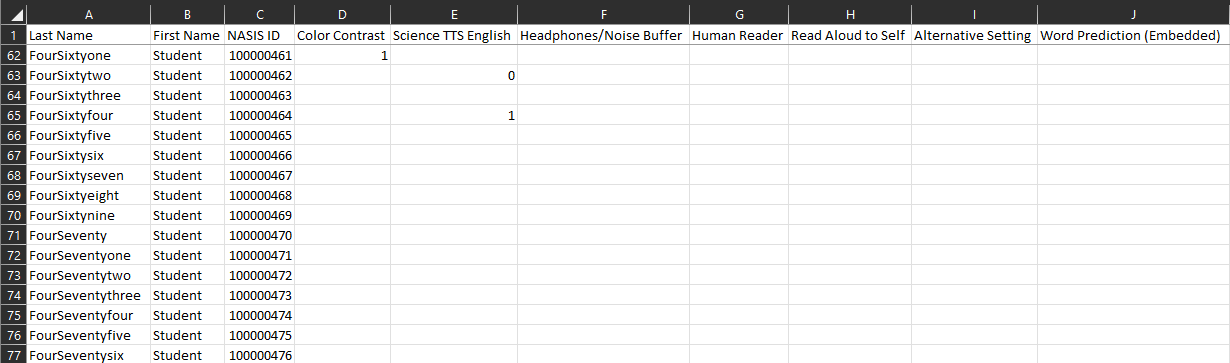 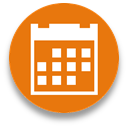 Creating Classes
Groups of one or more students who will take a test
Create grade-level classes
Maximum number of student allowed in a class: 100
Class can be deleted if it has not been scheduled for a test
If test session scheduled and no student has logged in, delete test session, then class
Students can be assigned to more than one class
If any student needs to retake the test, you must either:
Create a new class and put the student(s) in that class and schedule that class for a test in a new test session, or…
Create a Test Subgroup (Benchmark Only!)
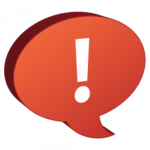 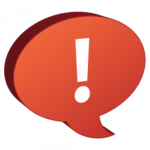 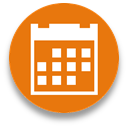 Creating Classes
STCs or TAs (Teachers) can create classes
Each class must have a TA assigned to the class
STCs can create classes and assign any TA
STCs can view or edit any class in their school
TAs can only assign themselves as TA for the classes they create
TAs can only view the classes if they are assigned as TA
TAs can put any student in the school in their class
Once a student is assigned to the TA’s class the TA can view the student record but cannot edit it.
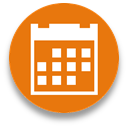 Creating Classes
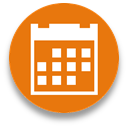 Creating Classes
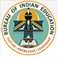 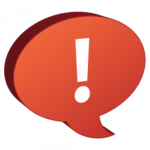 TA name and grade will automatically be added to the class name!
1
3
2
4
6
5
7
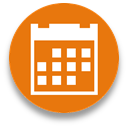 Creating Classes
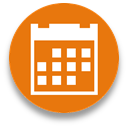 Creating Classes
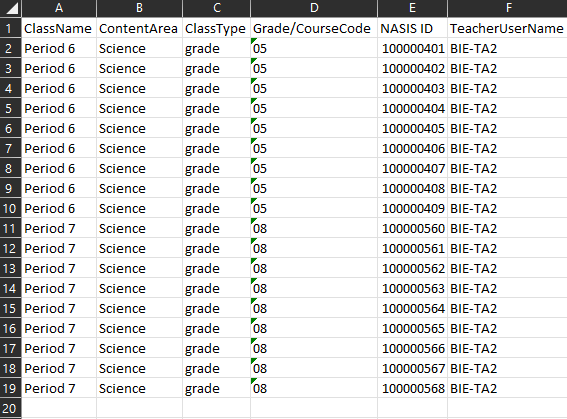 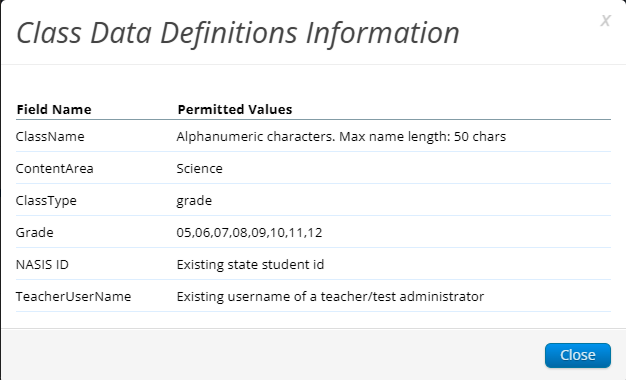 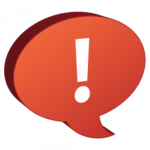 Save as csv file type

Grade/course code must have leading zero 0 - make field type “text“
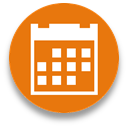 Scheduling Test Sessions
Schedule a test session (assign class to test) 
Select test
Spring 2024 tests will be available for scheduling in the portal from March 4, 2024
Ensure you select BIE Science Assessment program
Select class to schedule for that test 
Class must be same grade level as test and must not be previously scheduled for the test
Save the test session
Go to the Test Session Details page to:
Review students in the test session
Get session access codes (must be provided to the student to log into specific test session)
Check student forms (students with TTS accommodation should have TTS form)
Print test tickets with students’ usernames and passwords
Monitor test status
Student test tickets:
Can be downloaded as pdf or csv file
pdf can be printed with 1, 8 or 27 log-ins per page
pdf has cover sheet listing students and accommodation/accessibility feature assignments
  Note: 
Students do not have to test at the same time
Log-ins can be used at anytime during the test window as long as the student has not turned in the test

Test window is Monday - Friday, 5am – 8pm MST - times are displayed in Mountain time!
(6am – 9pm CST, 7am – 10pm EST, 4am – 7pm PST)
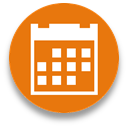 Scheduling Test Sessions
STCs or TAs (Teachers) can create test sessions from March 4, 2024, for scheduling the Spring 2024 tests
TA’s must have access to the program in their user profile to schedule classes for an assessment in that program
STCs can create test sessions for any TA
STCs can view or edit any test sessions in their school
TAs can only create test sessions for their classes
TAs can only view or edit test sessions for their classes
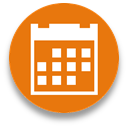 Scheduling Test Sessions
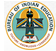 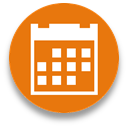 Scheduling Test Sessions
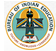 1
2
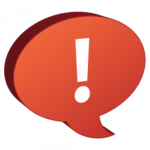 Class must be same grade level as test 
If class has already been scheduled for a test, it cannot be scheduled again and will not show up in the classes list 
Test window cannot be edited
3
4
Managing Test Sessions
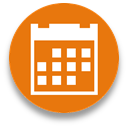 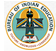 1
2
3
5
4
Managing Test Sessions
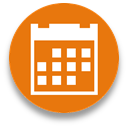 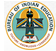 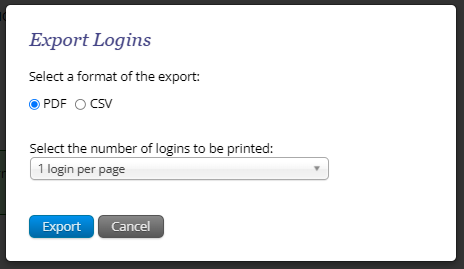 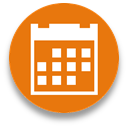 Managing Test Sessions
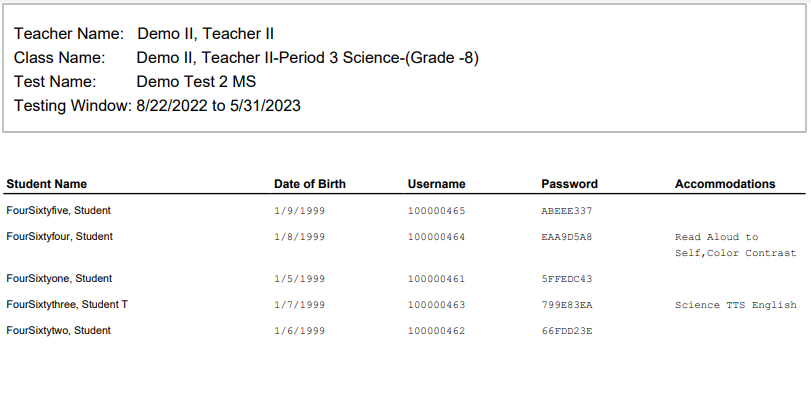 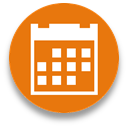 Monitoring Testing
Check student test status for tests “not started” or “in progress”
If test is “not started” or “in progress”, student can log in and finish it anytime during test window if they have log-in information unless the test has been invalidated
Once test in “finished” (or invalidated), student cannot log in to test
The help desk can re-open any test that was inadvertently turned-in before the student completed the test
Use the “Export Test Status” or the “Export Test Status for All Tests” download under “Exports” on the Test Session screen to download a list of student test sessions and their status
Use the “Export Students Not Scheduled” download under “Exports” on the Test Session screen to download a list of students not scheduled for a test
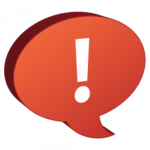 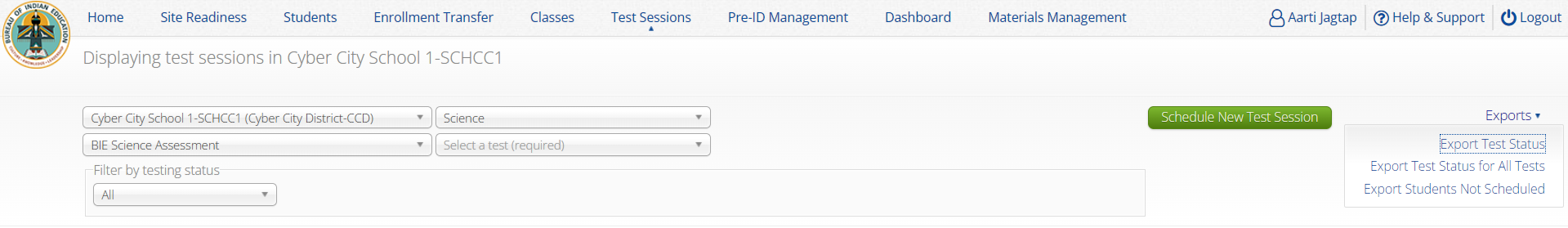 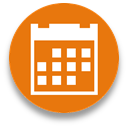 Export Test Status for All Tests
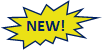 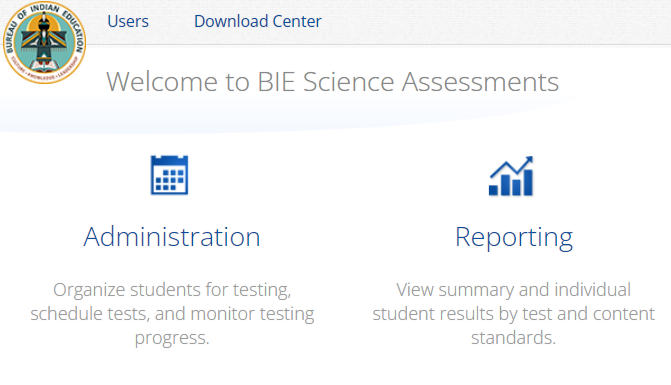 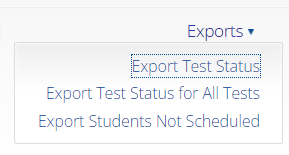 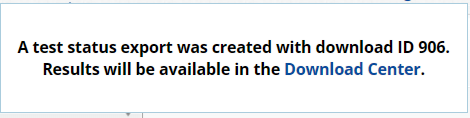 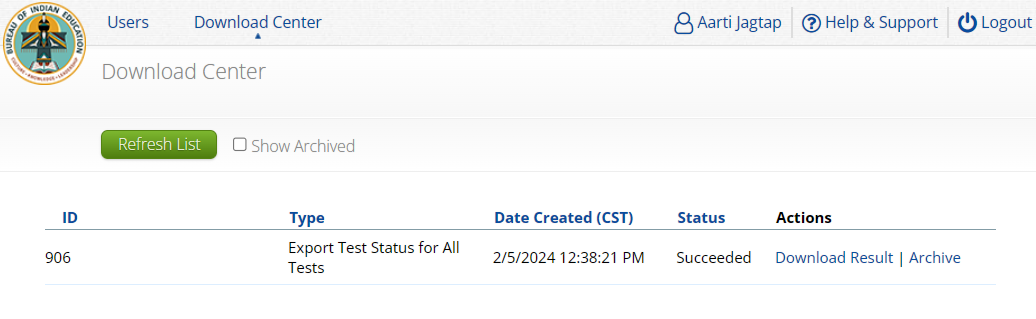 [Speaker Notes: After the Export Test Status for All Tests link is clicked (to download a file with the test status of all students for all tests in the selected school), a pop-up message will appear indicating that the downloaded file will be available in the Download Center. Once the file is ready, you will receive an email notification. You will then navigate to the Download Center from the Portal home page to access the file. A table will appear with the files available to download, click on Download Result to download the Export Test Status for All Tests file.]
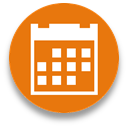 Test Report Codes
For students who cannot complete the test, invalidate using two-step process:
Enter a test report code 
Select “invalidate” for each test session – invalidating the test prevents the student from logging into the test 
If a student starts one session and the test is invalidated before they finish:
Invalidate the session and enter test report code
Put the student in a new class/test session and have them start from the first session
If a student finished one or more sessions in a test but one or more sessions is invalidated:
Leave the completed and valid test sessions alone
Invalidate the invalid test session(s) and enter test report code
Put the student in a new class/test session and have them complete only the test session(s) that were invalidated in the original test session. Cognia will link the valid test sessions during post test data clean-up
If a student does not start any test session:
Remove the student from the class, or… 
Invalidate each session and enter test report code
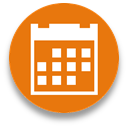 Test Report Codes/Invalidating Tests
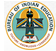 1
2
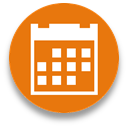 Test Report Codes/Invalidating Tests
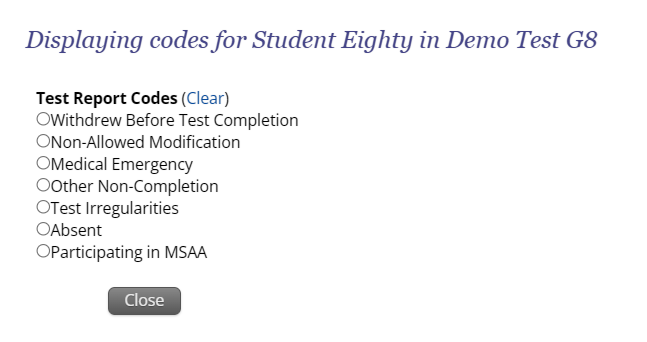 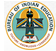 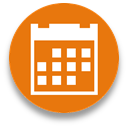 Completing Testing
Check student test status for tests “Not Started” or “In Progress”
Use the “Export Test Status”, “Export Test Status for All Tests”, and “Export Students Not Scheduled” to help check students 
Enter Test Report code/invalidations as needed
No other actions are needed to “close” testing
Following the completion of the test administration window, there will be a three-day “data clean-up” period when changes can be made to student demographics and test report codes/invalidations. 
Monday, April 22–Wednesday, 24, 2024
After this window, students and test sessions will still show up in the portal but any further changes will not be reflected in reporting
In June, all students, test session data and tests will be removed from the portal
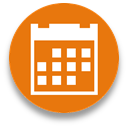 Test Administrator Access
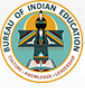 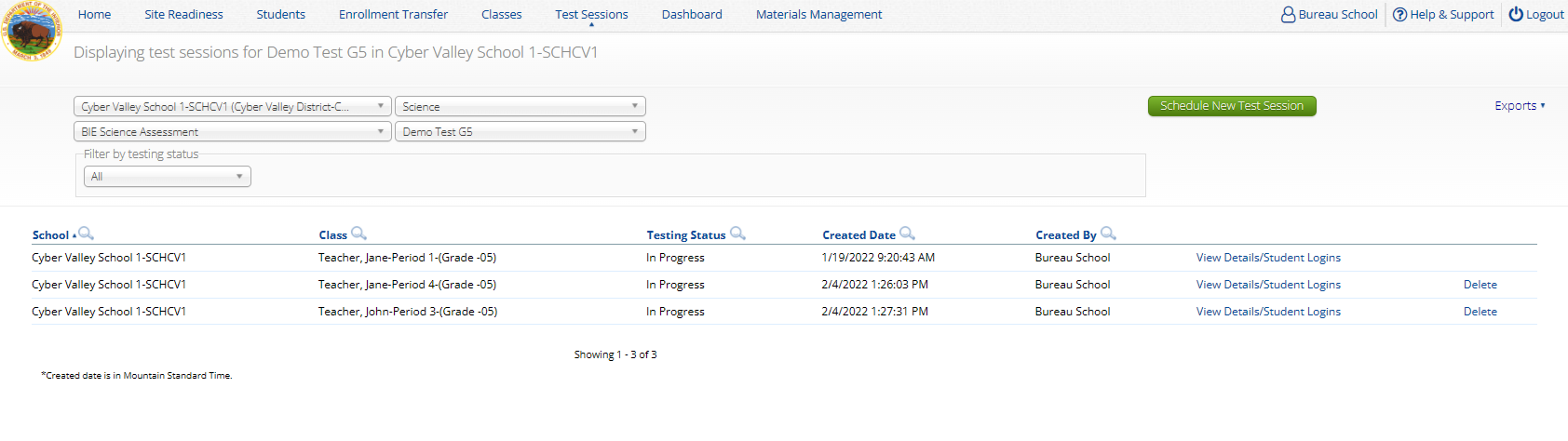 STC View
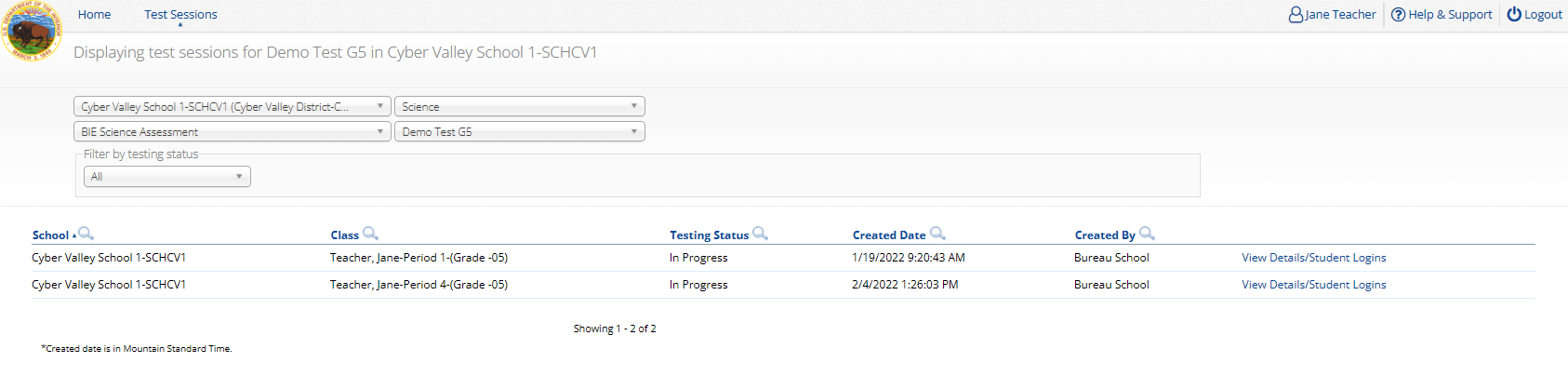 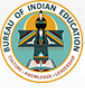 TA View
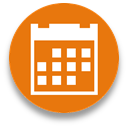 Dashboard
Dashboard will be available on the second day of testing
Not live data, will display previous days statistics
Not to be used for accountability statistics
Statistics are by school
Statistics include
Number of tests scheduled
Number of tests in progress
Number of tests finished
Tests started by hour
Tests started by day
Operating systems used by testers
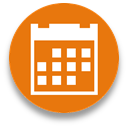 Materials Management
Order additional paper test materials from Cognia
Access to this menu and training on how to use it will be released later when the additional materials window opens on February 26, 2024
BIE Science Assessment
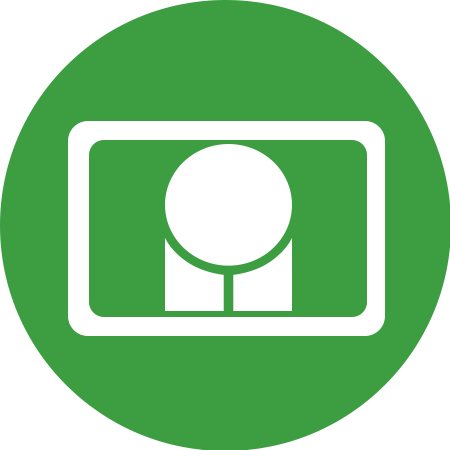 BIE Science Assessment Student Test Interface: 
Student Test Delivery System
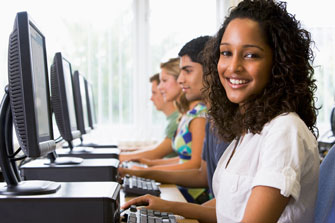 Universal Tools
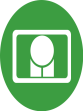 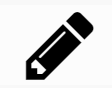 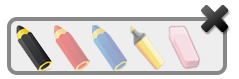 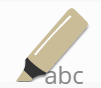 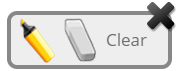 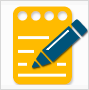 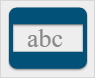 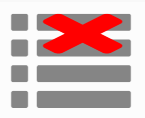 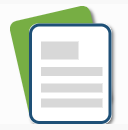 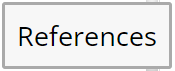 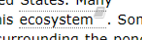 Universal Tools
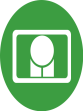 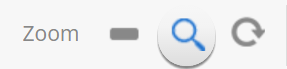 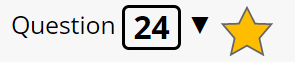 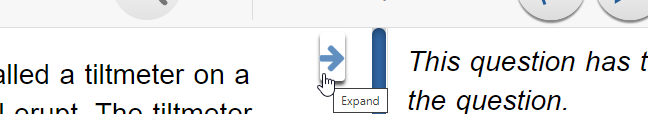 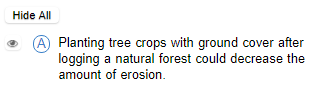 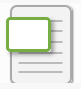 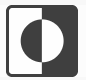 Accessibility Features
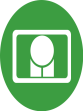 Must be pre-identified before testing, but student does not need a legal plan to have accessibility features assigned to them for testing
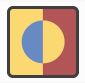 Accommodations
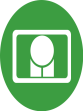 Must be pre-identified before testing and be apart of the students 504/IEP plan
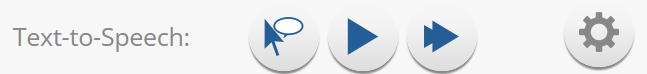 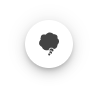 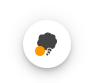 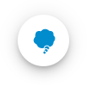 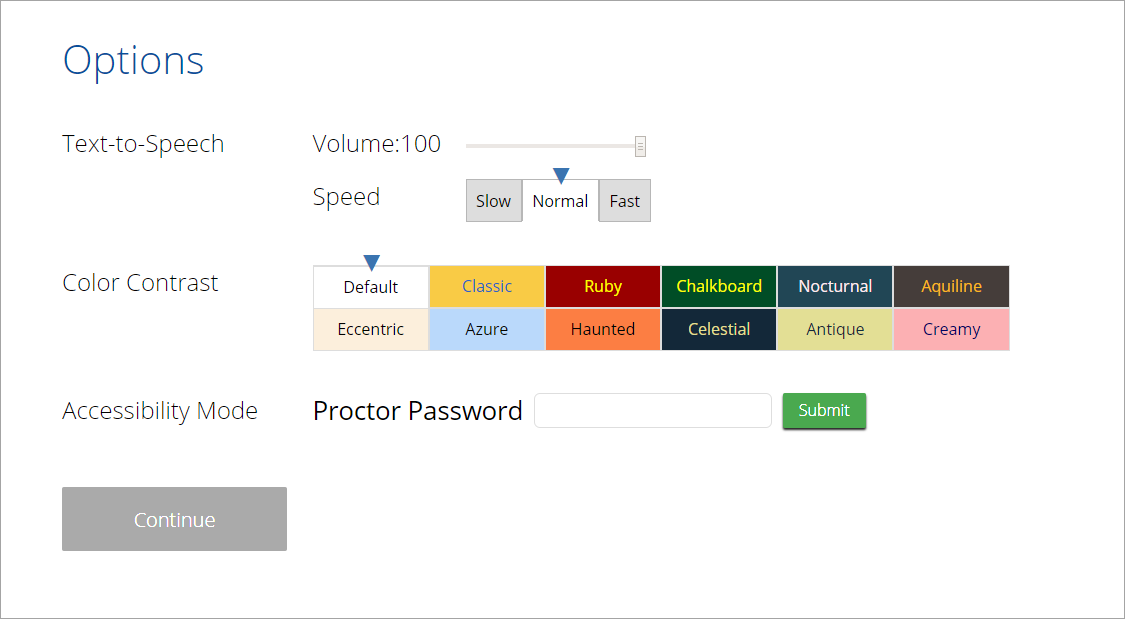 Logging in to a Test
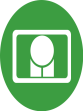 Launch Kiosk
Login using the username and password from the student test ticket
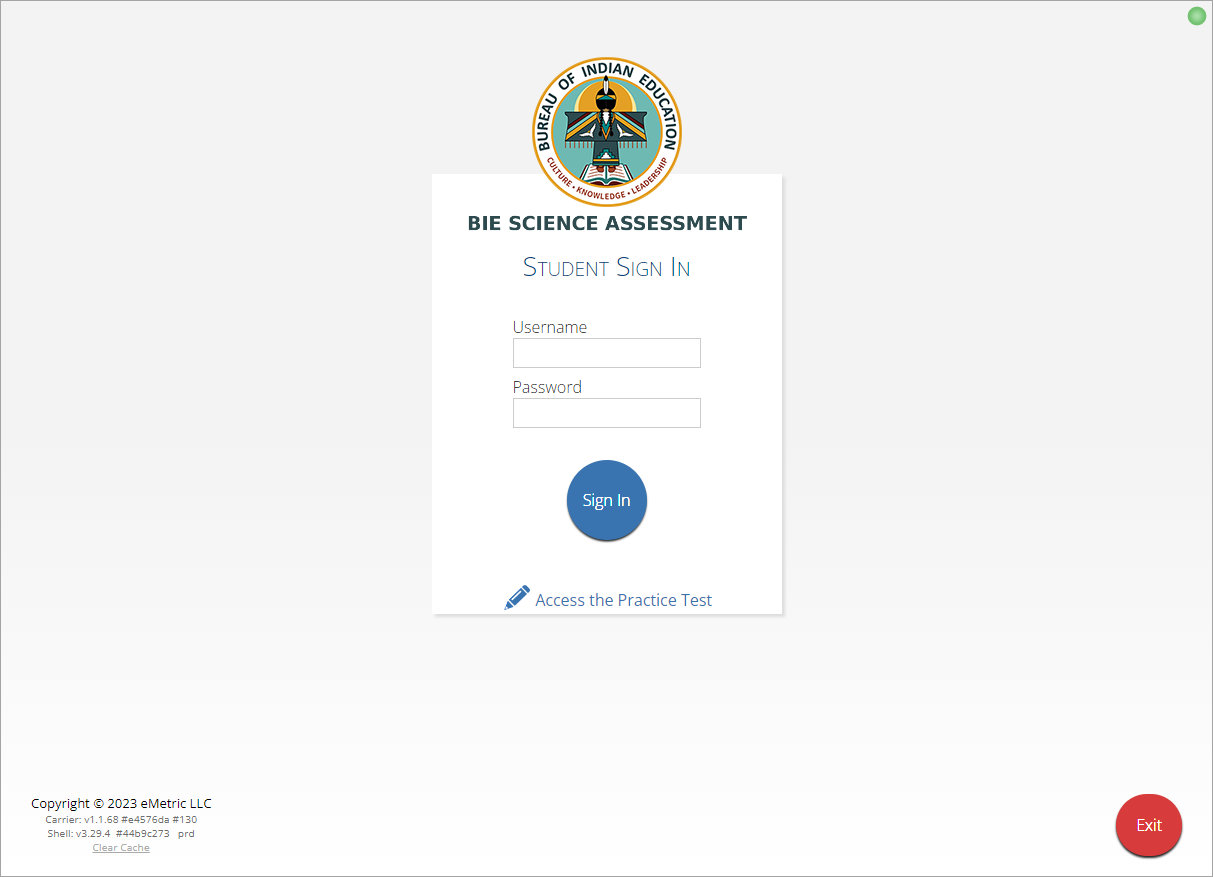 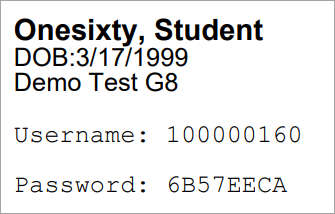 Logging in to a Test
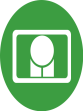 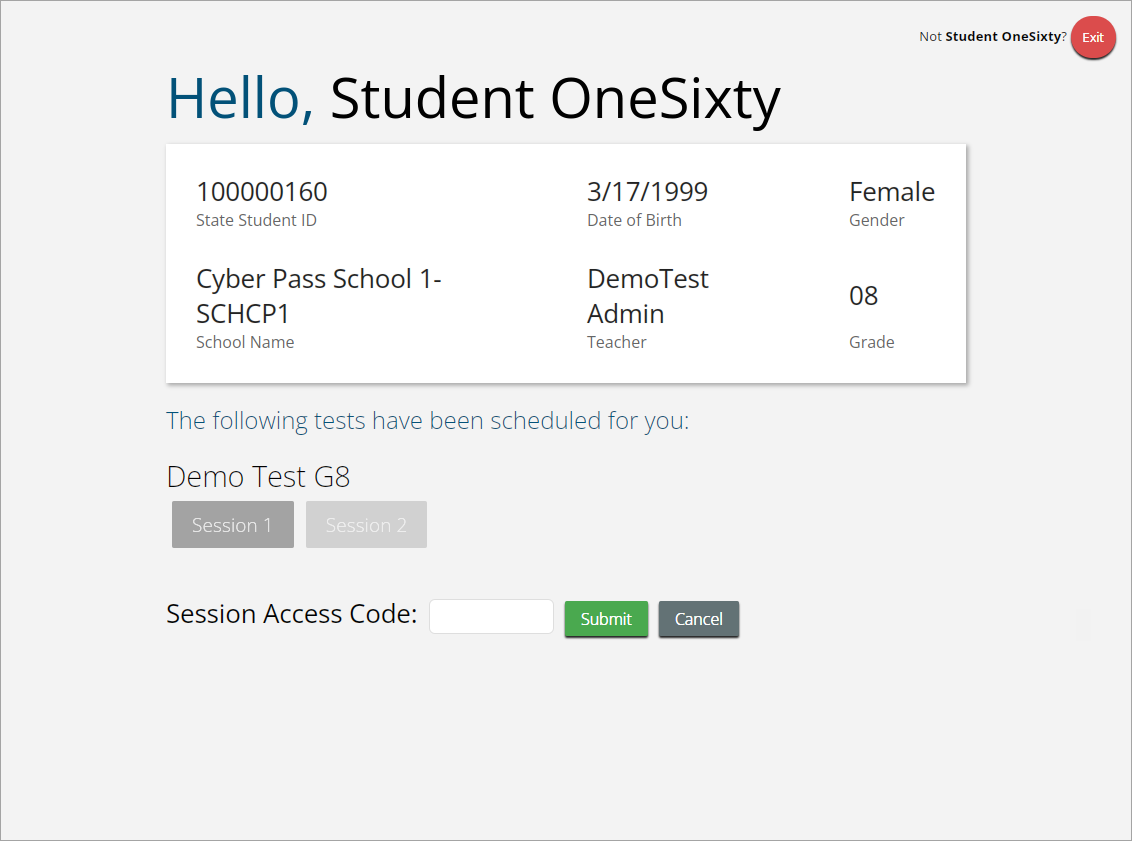 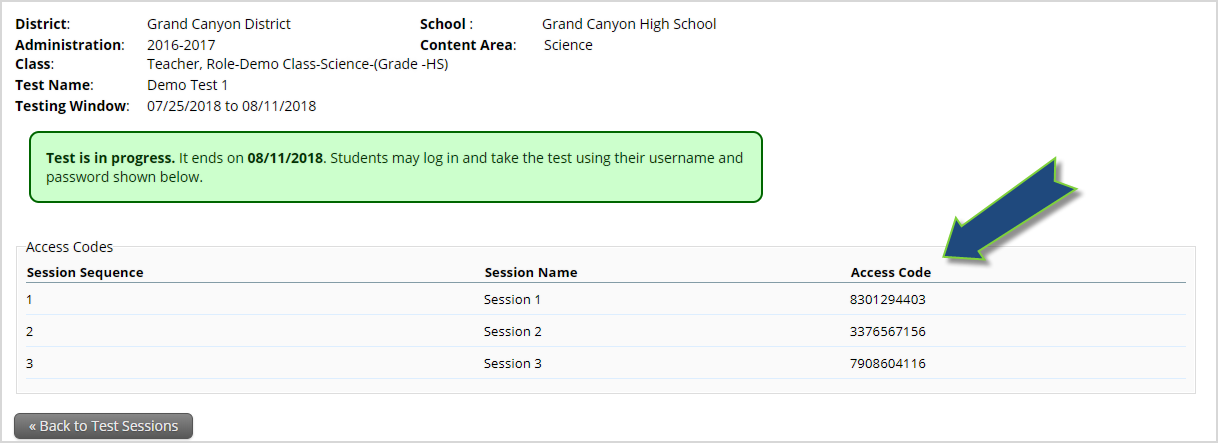 Logging in to a Test
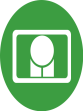 Logging in to a Test
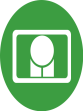 Test Navigation
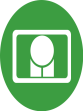 Test Navigation
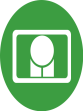 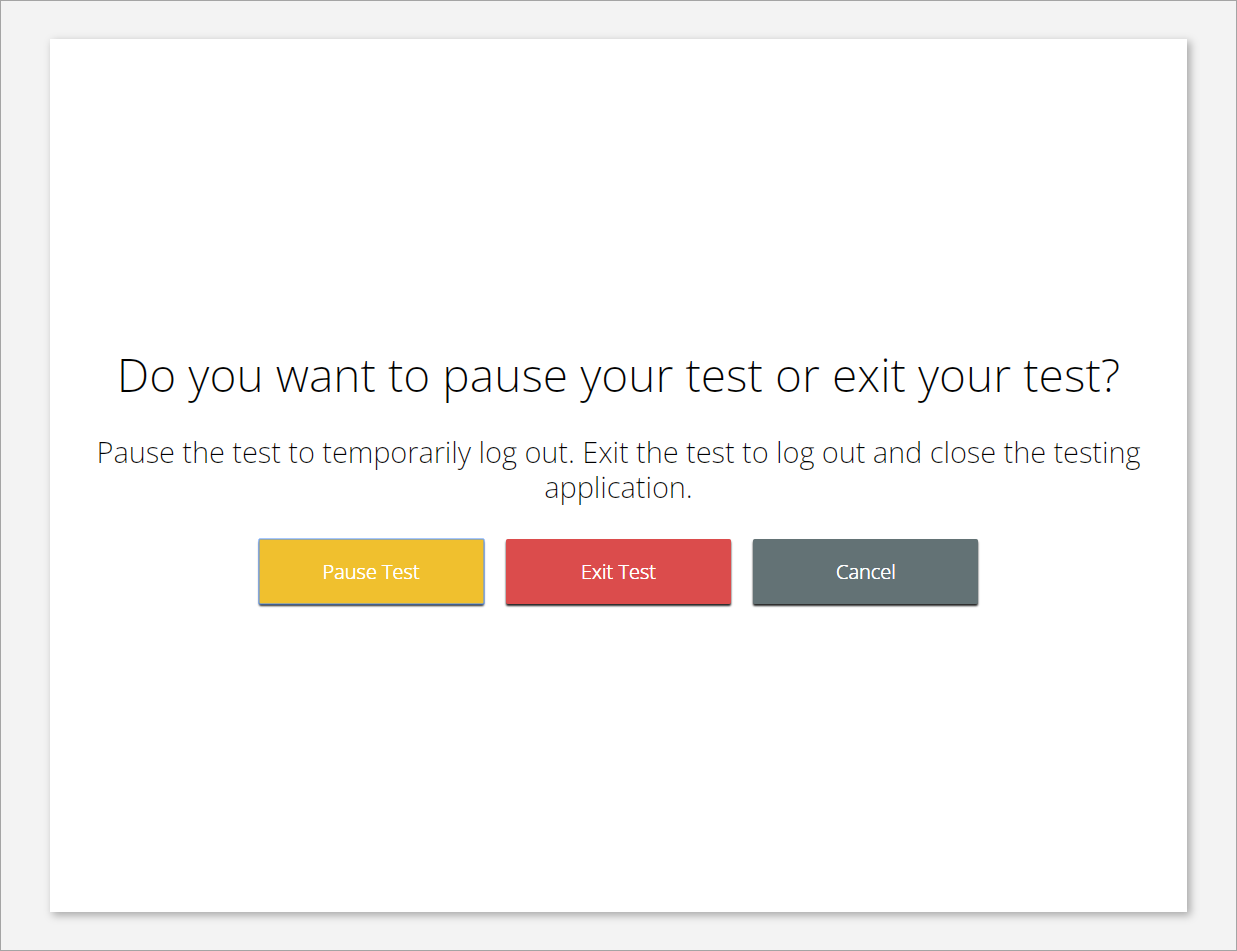 Test Navigation
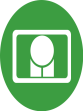 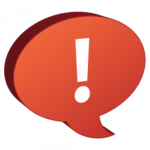 Pause and inactivity timeout is 45 mins.
Test Turn In
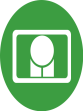 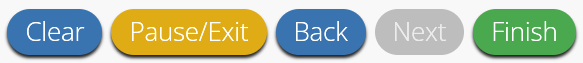 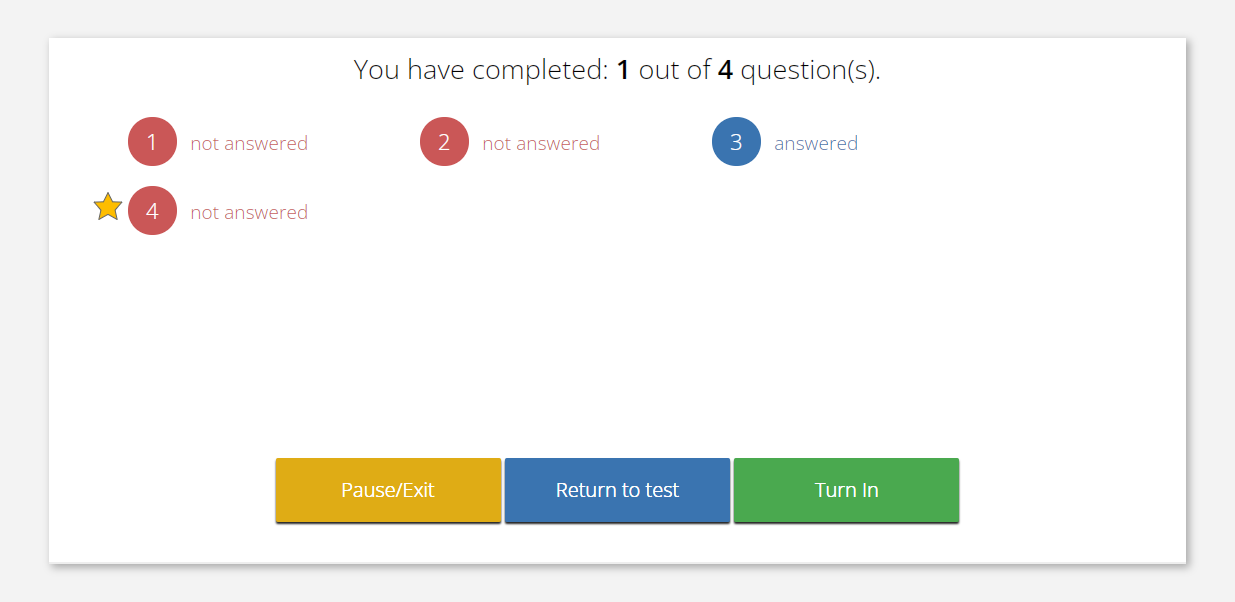 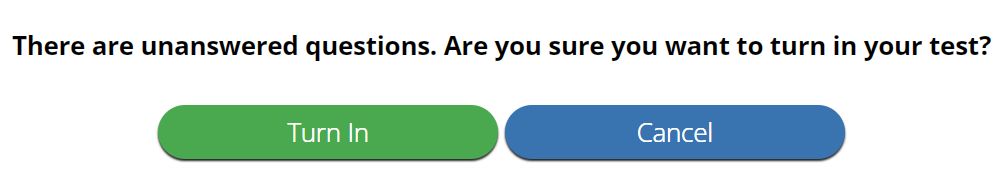 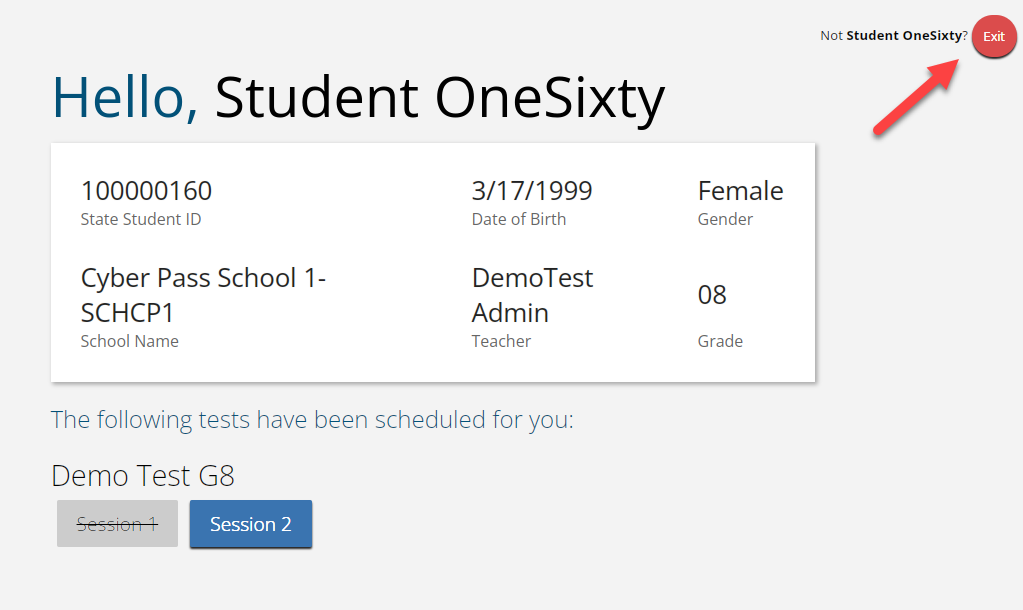 Site Technology Preparation
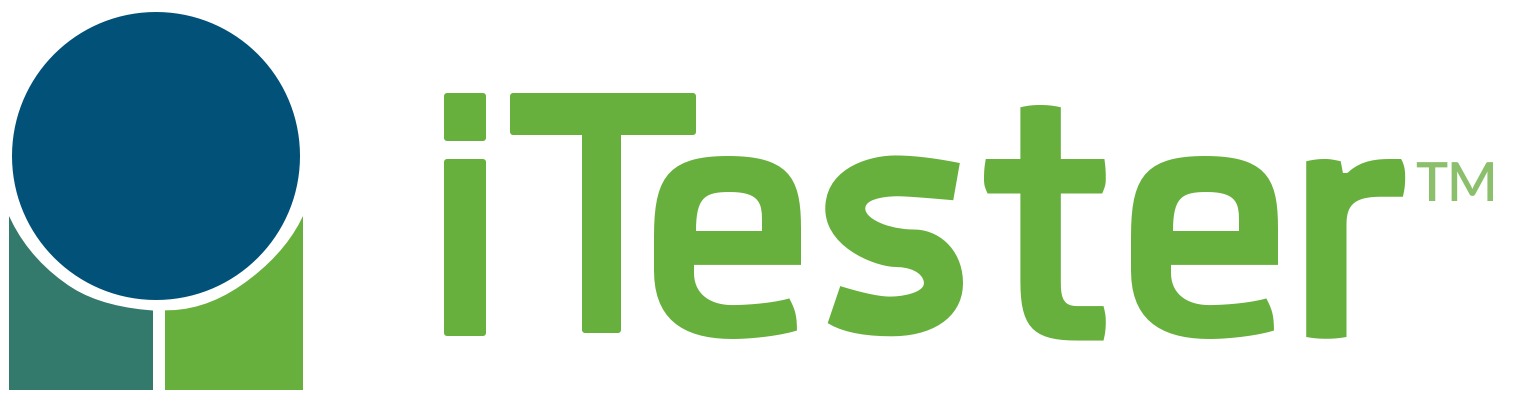 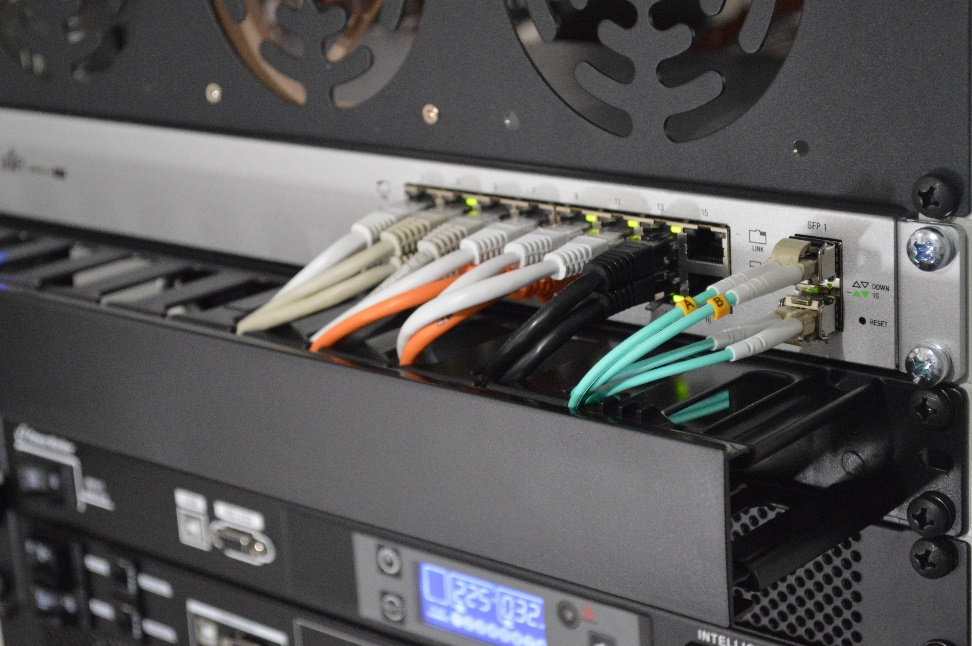 More information on Site Technology Preparation is provided in the Kiosk Training slides.
Practice Test Options
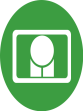 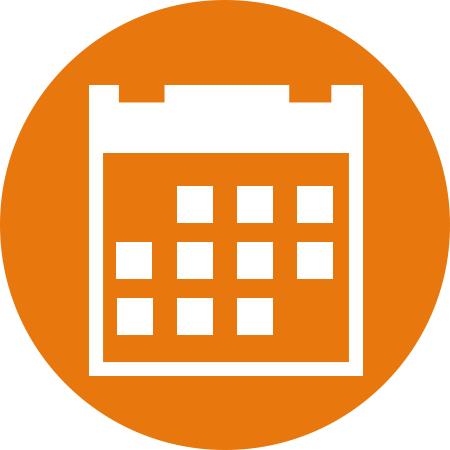 1. Use internet-based practice test with web browser
Best option for:
Practice testing with browser or on devices that do not have a testing kiosk installed
Note: all accommodations except allow accessibility mode and screen zoom are available
To access the practice test in web browser:
Launch Browser 
Go to https://biepracticetest.cognia.org
Use the drop-down menu to select the practice test and click the “Go” button

2. Use internet-based practice test with student kiosk
Best option for:
Realistic practice testing in secure kiosk
Note: all accommodations except allow accessibility mode are available
To access the practice test in web browser:
Launch BIE Science Kiosk 
Click on the “Access Practice Test” link
Use the drop-down menu to select the practice test and click the “Go” button
Practice Test
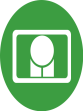 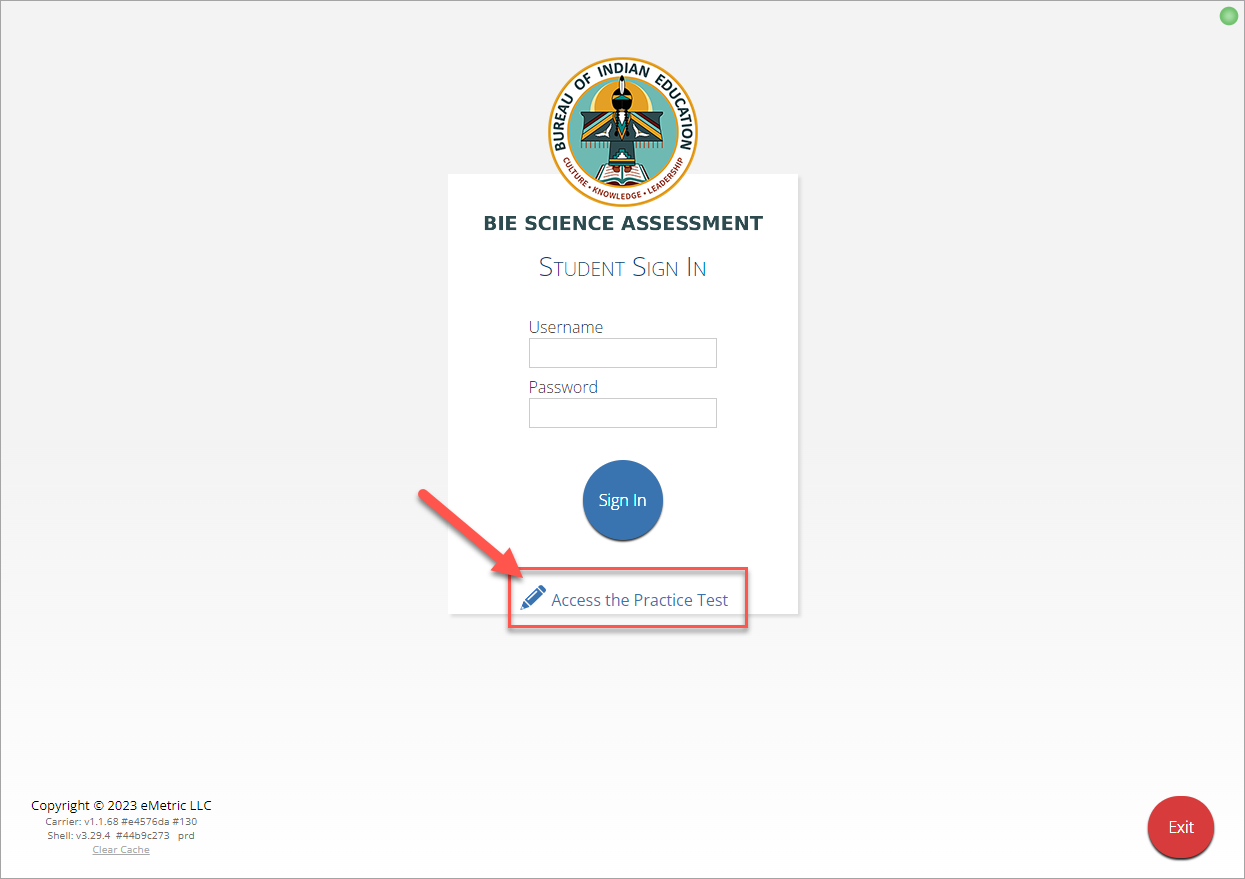 Additional Training Resources
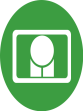 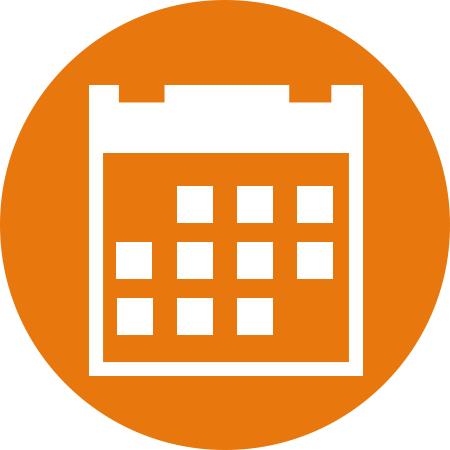 Help Guides
Quick Starts: Creating Classes, Scheduling Tests, Printing Logins, Student Interface
Kiosk Installation Guide
Portal User Guide
Kiosk User Guide
Scoring Guide
Reporting Guide
Testing with Third Party Accessibility Software
Tutorial Videos
https://bie.onlinehelp.cognia.org/

Support Desk
Call-in Information Sheet
Remember
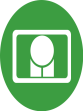 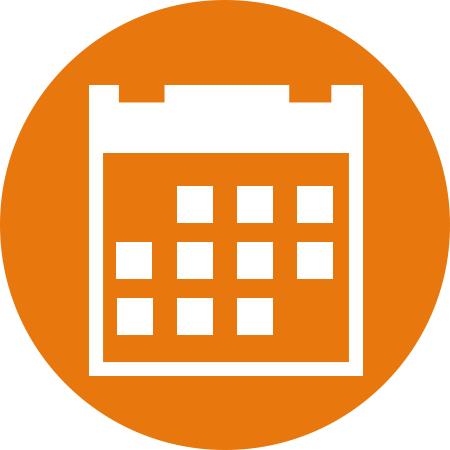 Deactivate unused accounts
Kiosks do need to be downloaded and apps installed – last year’s kiosks will not work
Check student demographics and add accommodations 
Ensure students have TTS accommodation/form BEFORE they log in to the test
Make sure network management tools don’t delete stored response folder
Communicate with Proctors/Test Administrators
Are there limits to number of students who should log in simultaneously?
Do they know the procedure for recovering stored responses?
Do they have basic information required by the support center if they call in?
Help & Support SiteGeneral Education Science
https://bie.onlinehelp.cognia.org/
Resources will be posted throughout the year
Key dates
Manuals
Training videos
Practice tests
Access to CBT practice test and answer documents
Downloadable PDFs of the practice test
Reporting resources
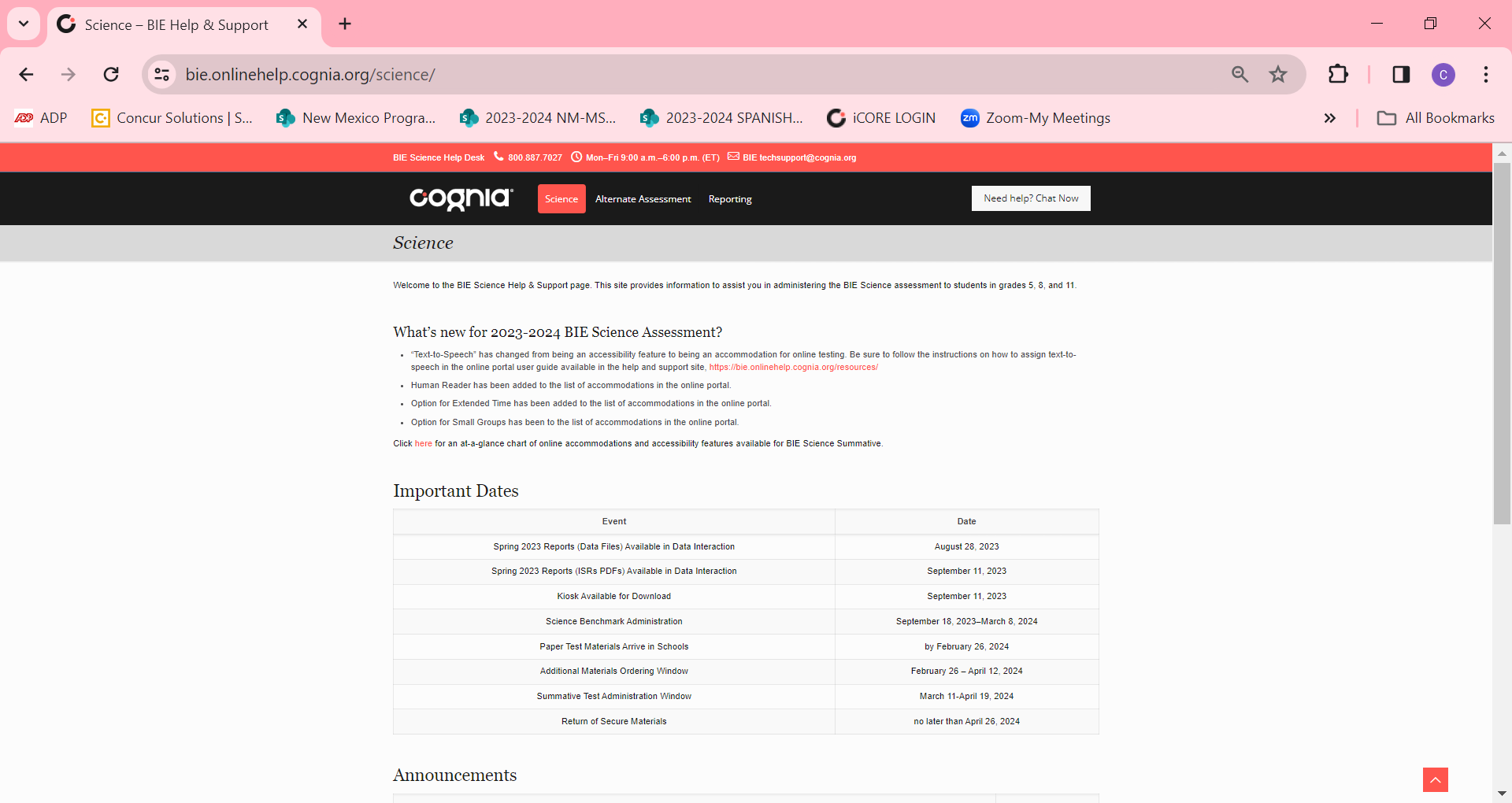 BIE Science Help Desk
Hours
Monday–Friday from 9:00 a.m.–6:00 p.m. (ET)

Contact information
Phone: 800-887-7027
Email: BIETechSupport@cognia.org
Chat (accessible from the BIE Help & Support site)
Questions?
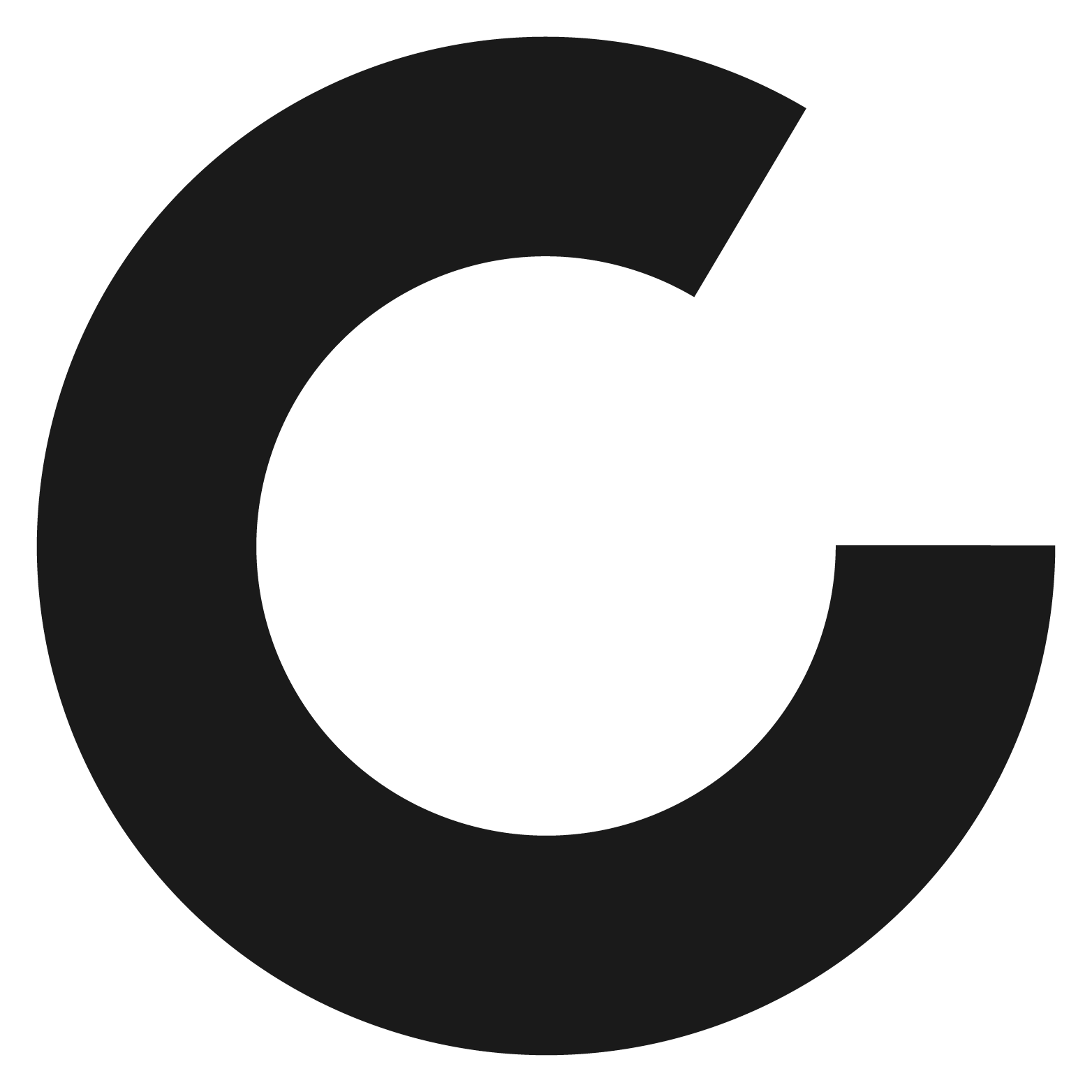 Thank you!
[Speaker Notes: Sara close]